Positive
Classroom 
Behavioral 
Supports
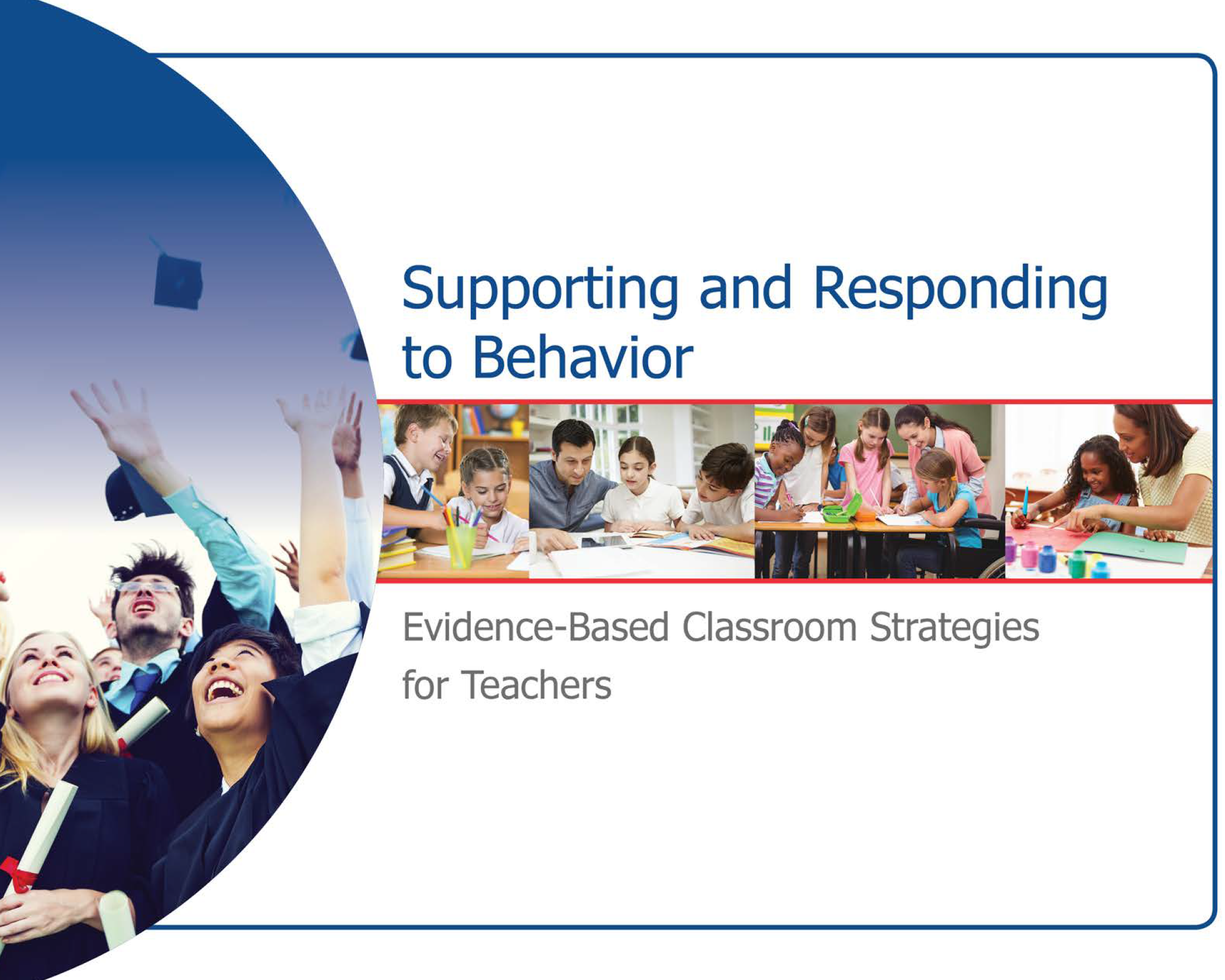 Supporting &
Responding to Behavior
Evidence-based Strategies for Classroom Teachers
Summer Academy
Day 3
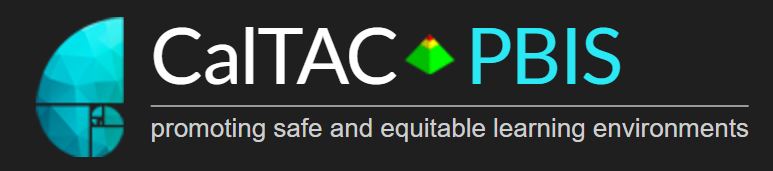 www.pbiscaltac.org
[Speaker Notes: To change the  image on this slide, select the picture and delete it. Then click the Pictures icon in the placeholder to insert your own image.]
AGENDA


 Morning Routines

Individualizing PCBS
Mental Health Instructional & Classroom Considerations
Routine-based Support Guide
Keeping It Simple BSP

Data Systems
Classroom Planning
Positive
Classroom 
Behavioral 
Supports
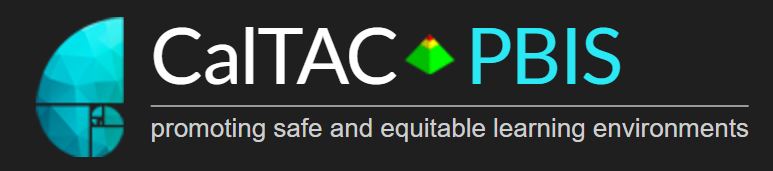 www.pbiscaltac.org
[Speaker Notes: To change the  image on this slide, select the picture and delete it. Then click the Pictures icon in the placeholder to insert your own image.]
PCBS Day 3 EXPECTATIONS
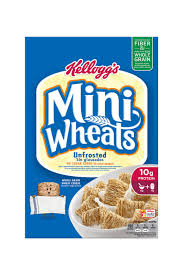 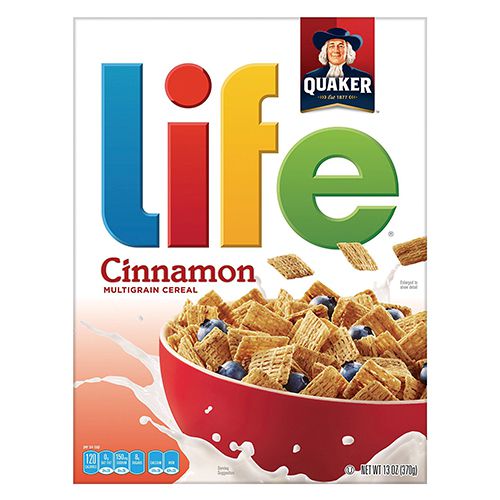 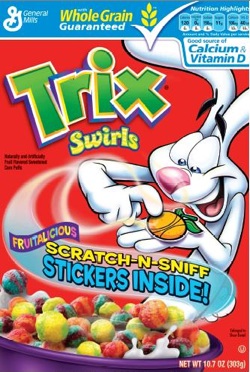 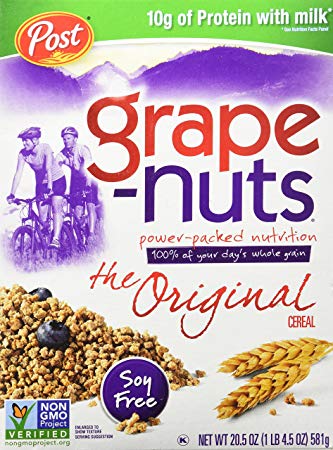 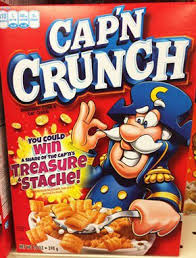 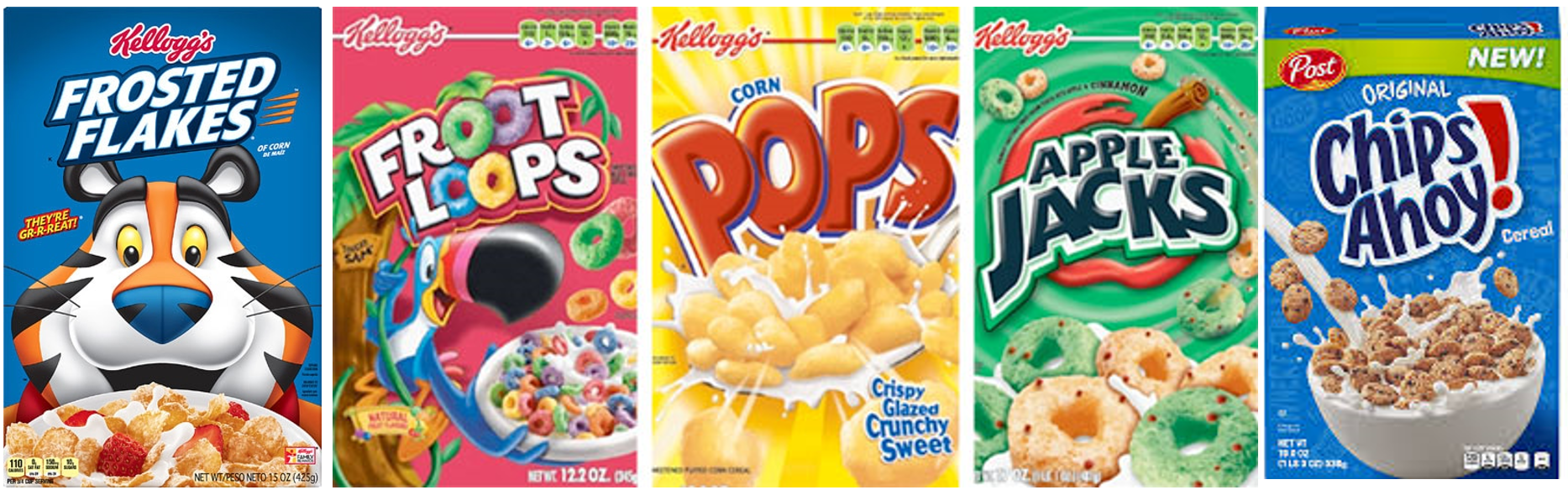 Current Mood
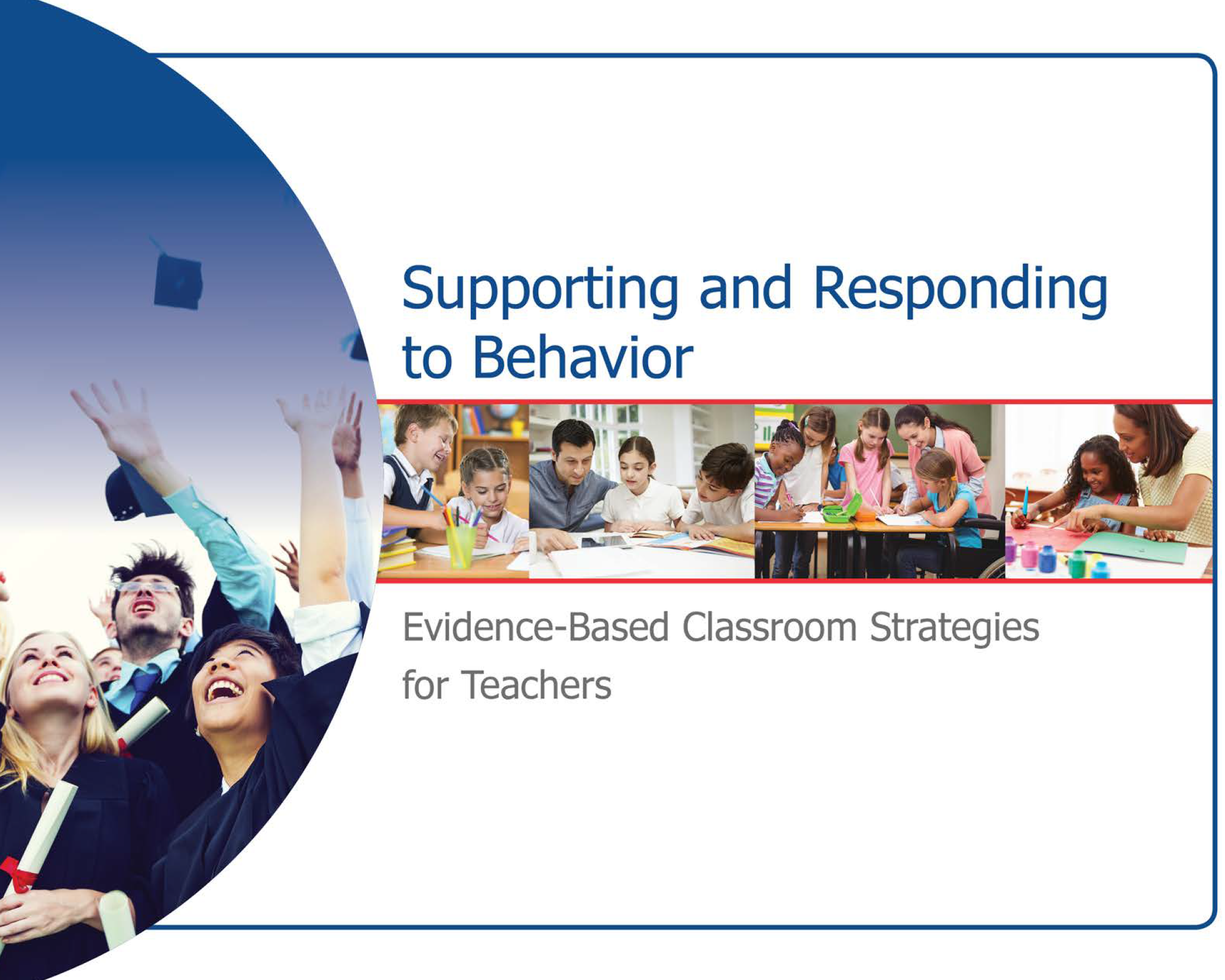 Positive Classroom 
Behavior Supports (PCBS)
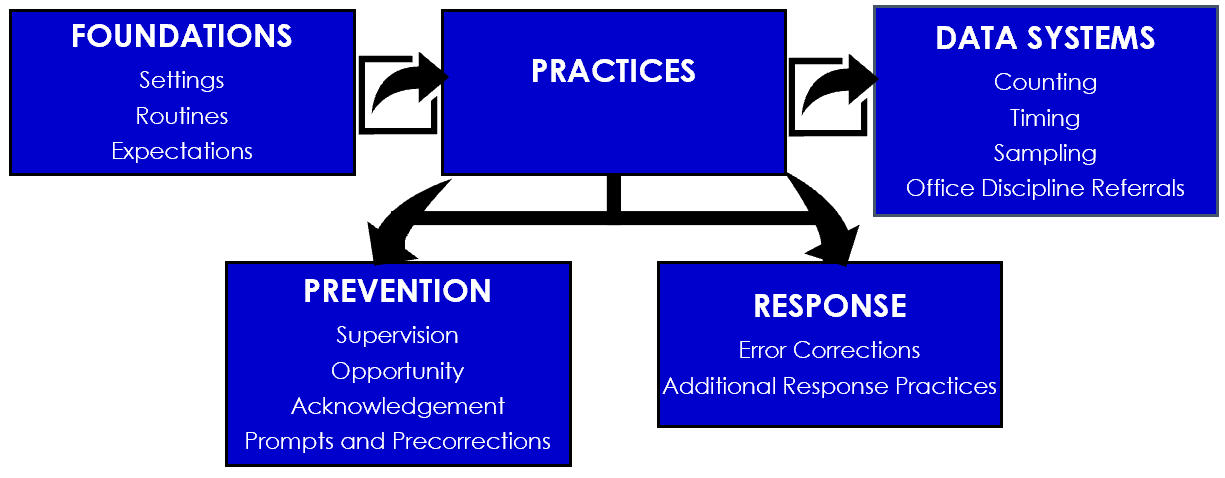 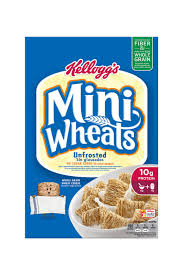 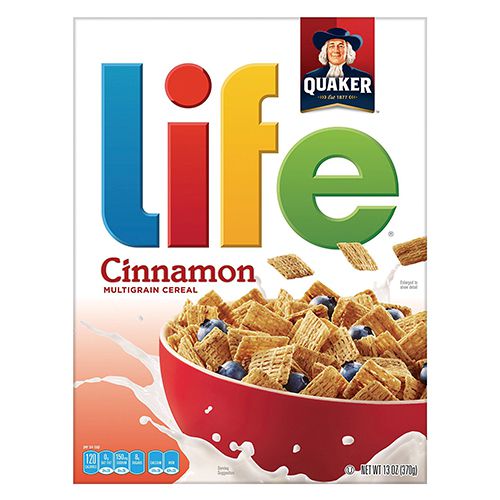 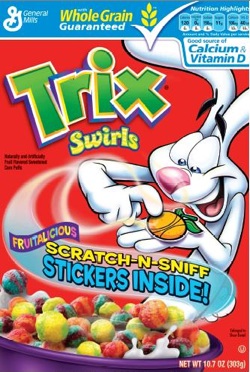 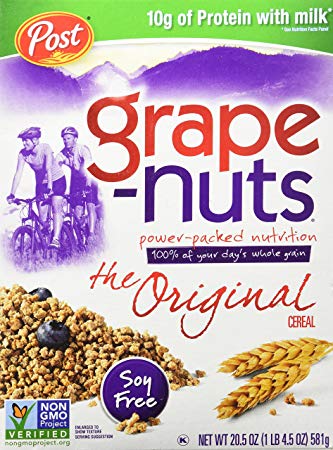 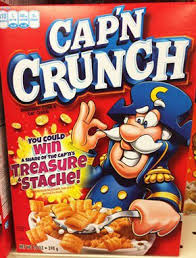 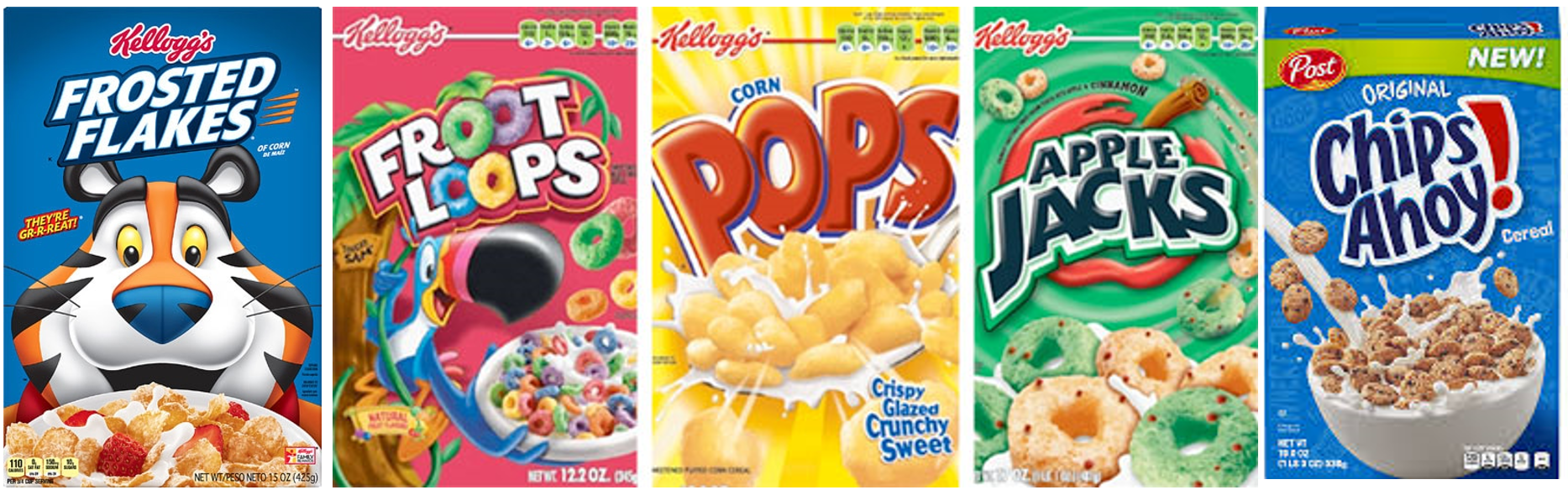 Positive Classroom Behavior Supports is like…
because…
MORNING ROUTINES
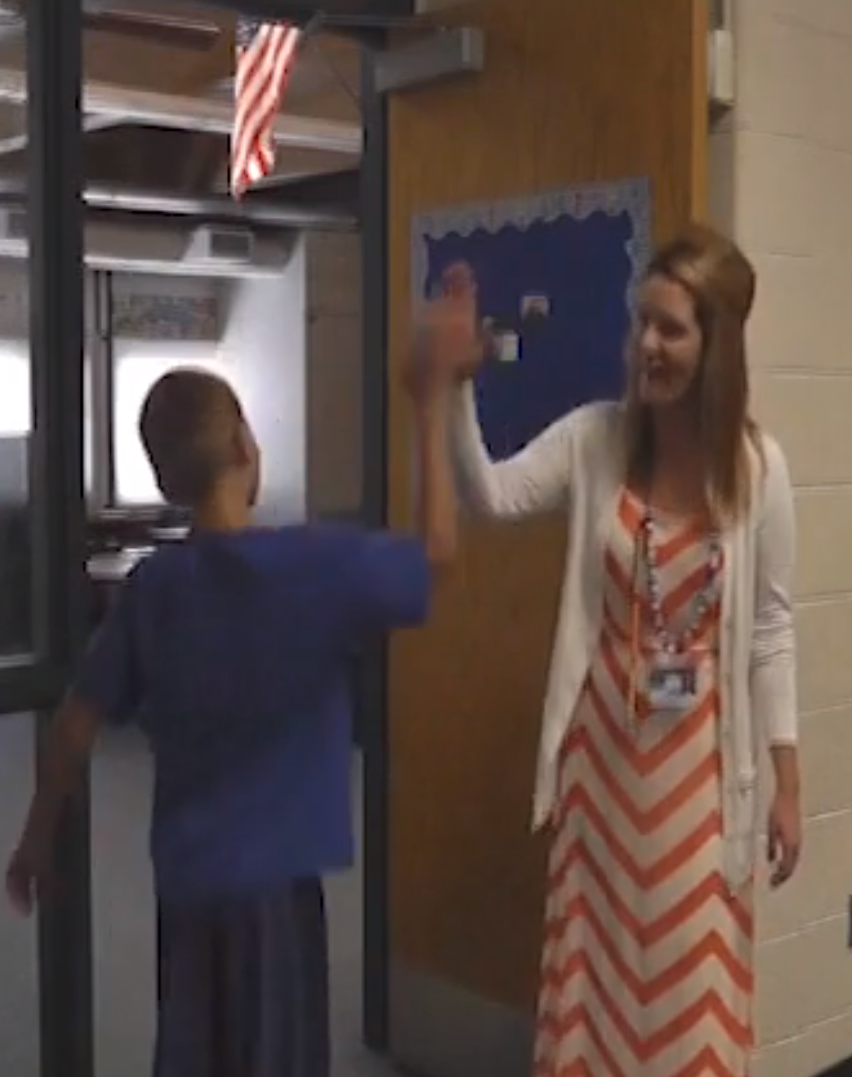 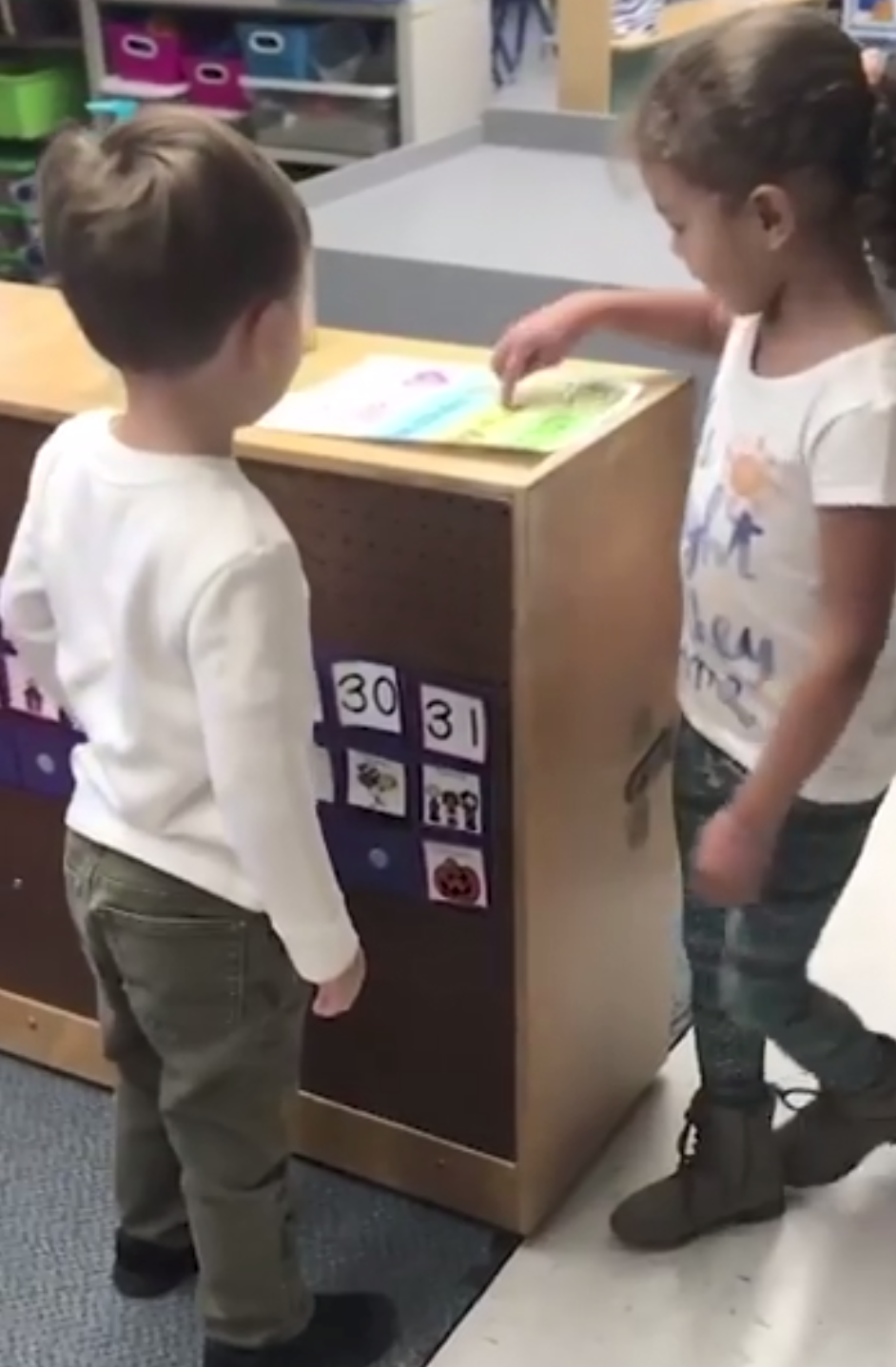 https://www.dropbox.com/s/ly1ilgc0jm9wlmd/morning%20routines%207415%20%282016_12_03%2020_01_07%20UTC%29.mov?dl=0
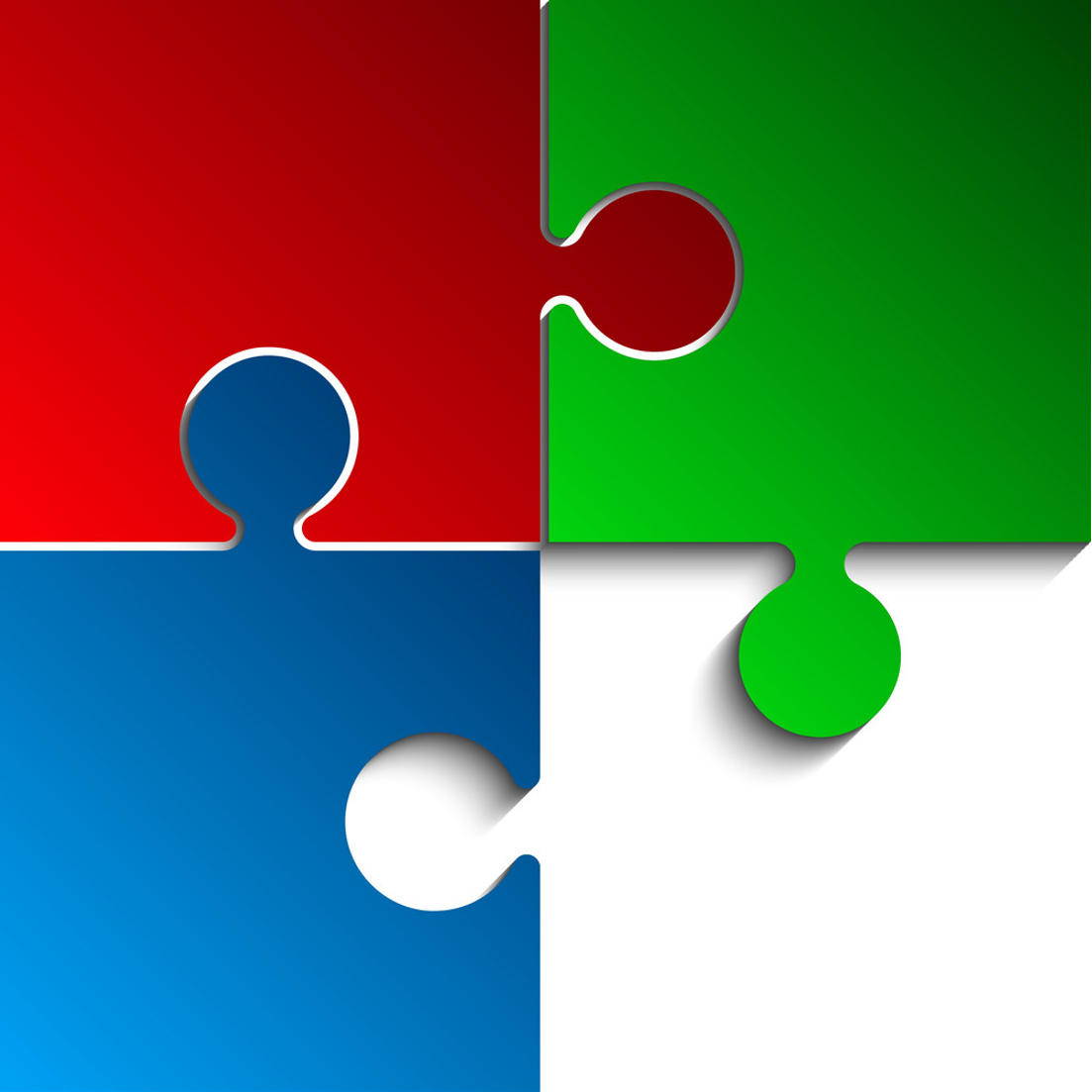 ADDRESSING UNDERLYING CAUSES OF MISBEHAVIOR
BENEFITS FOR TEACHERS
JIGSAW
Welcoming Students with a Smile
BUILDING 
COMMUNITY
The Hidden Power 
of the Smile
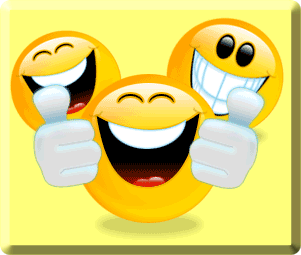 https://www.ted.com/talks/ron_gutman_the_hidden_power_of_smiling?language=en
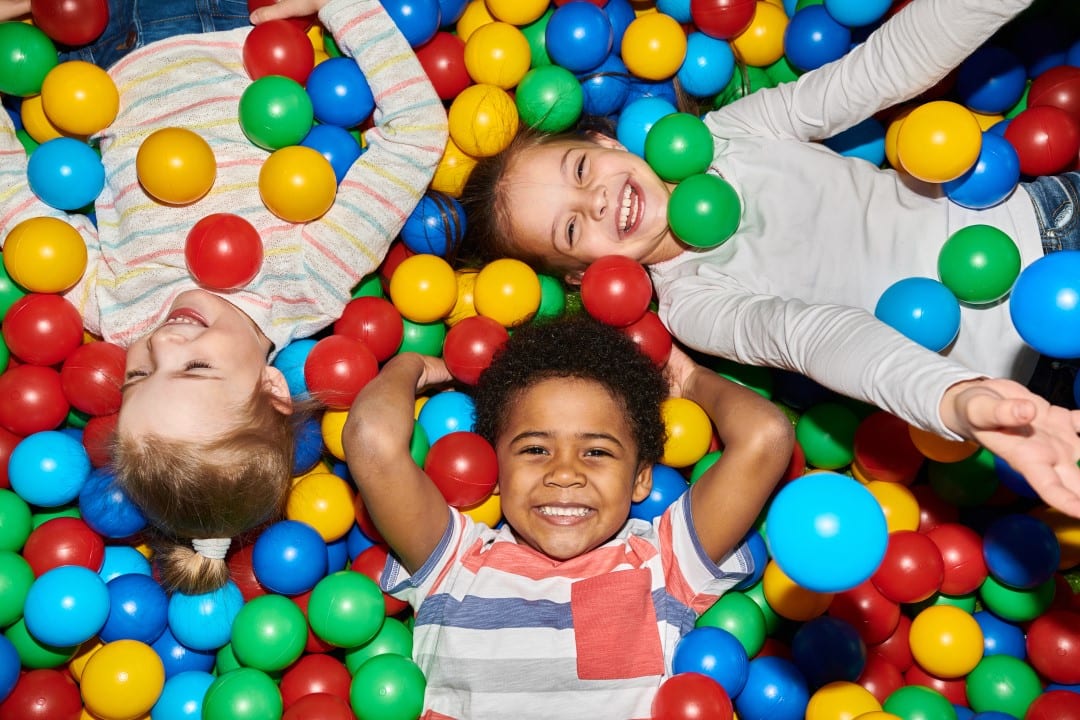 Please be back 
at
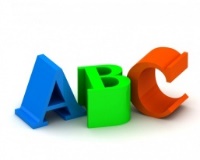 Behavioral Science
Mental Health Disorders 
Instructional Strategies & Classroom Considerations
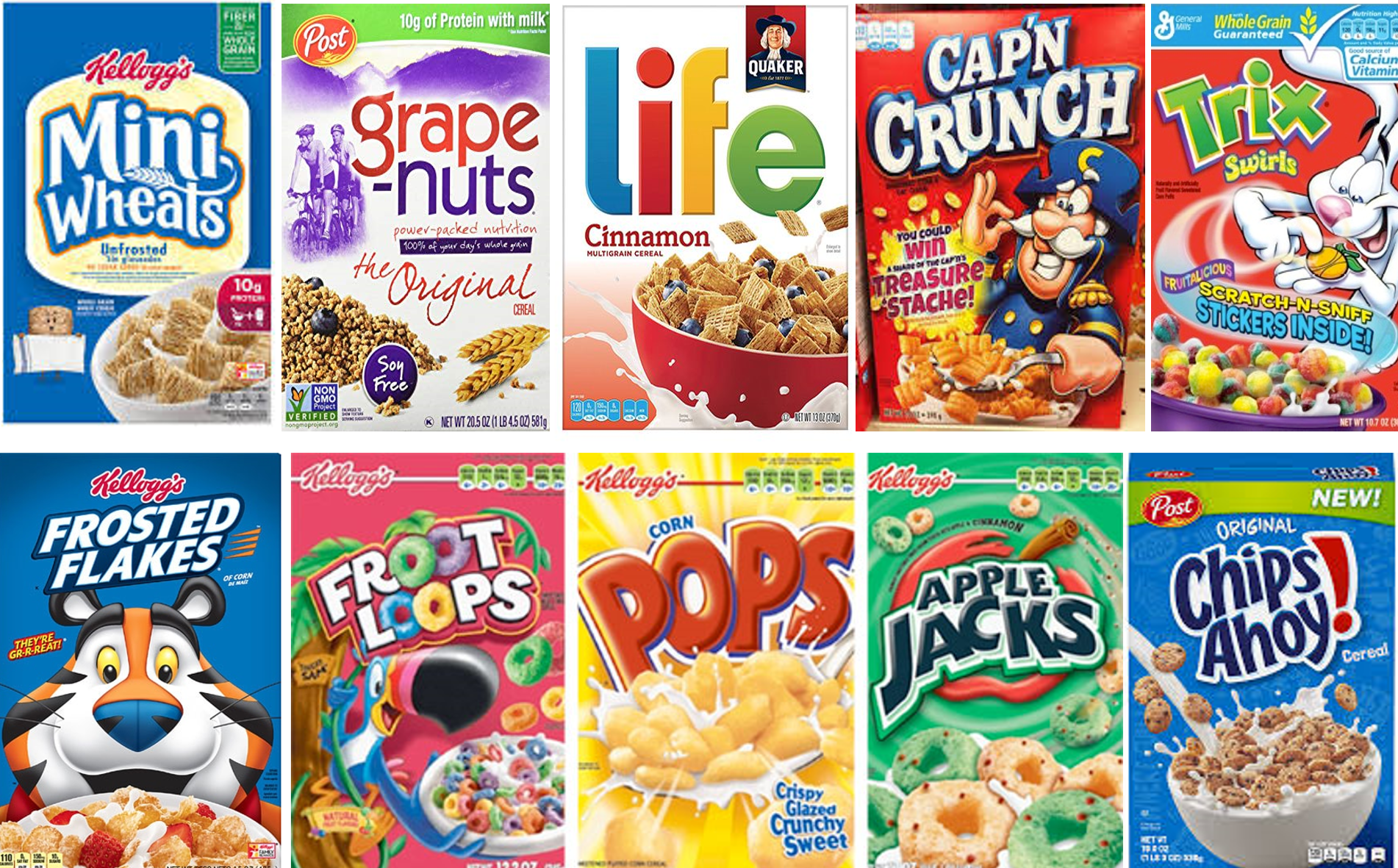 [Speaker Notes: Barb:   show toolkit and strategies]
Mental Health Disorders 
Instructional Strategies & Classroom Considerations
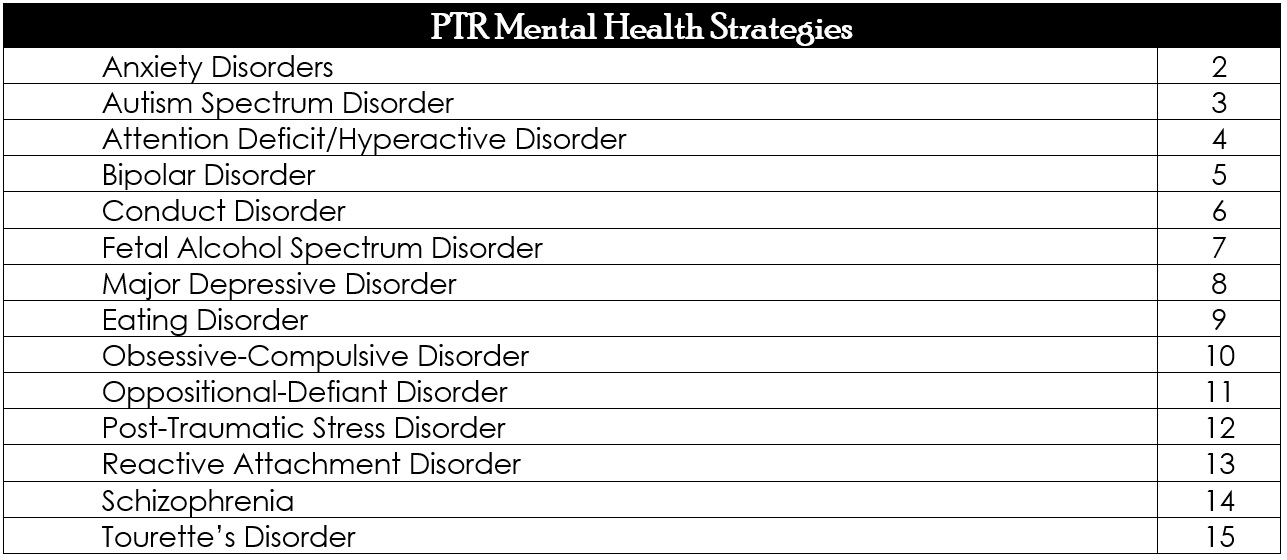 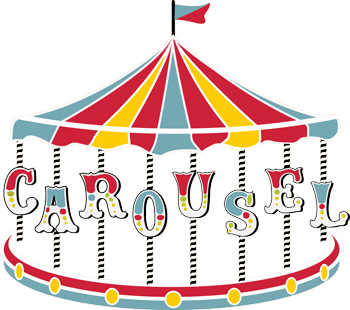 [Speaker Notes: Barb:   show toolkit and strategies]
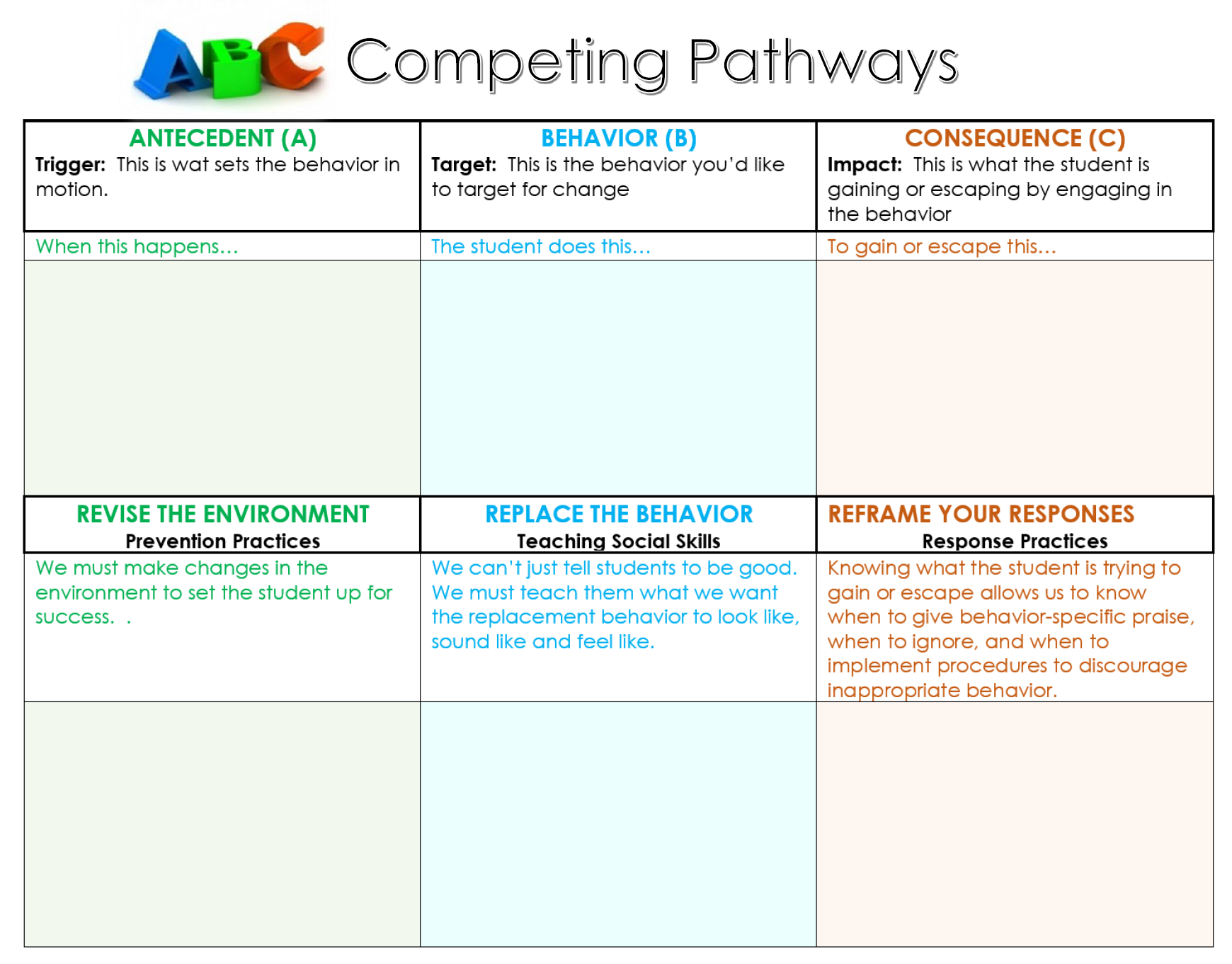 what
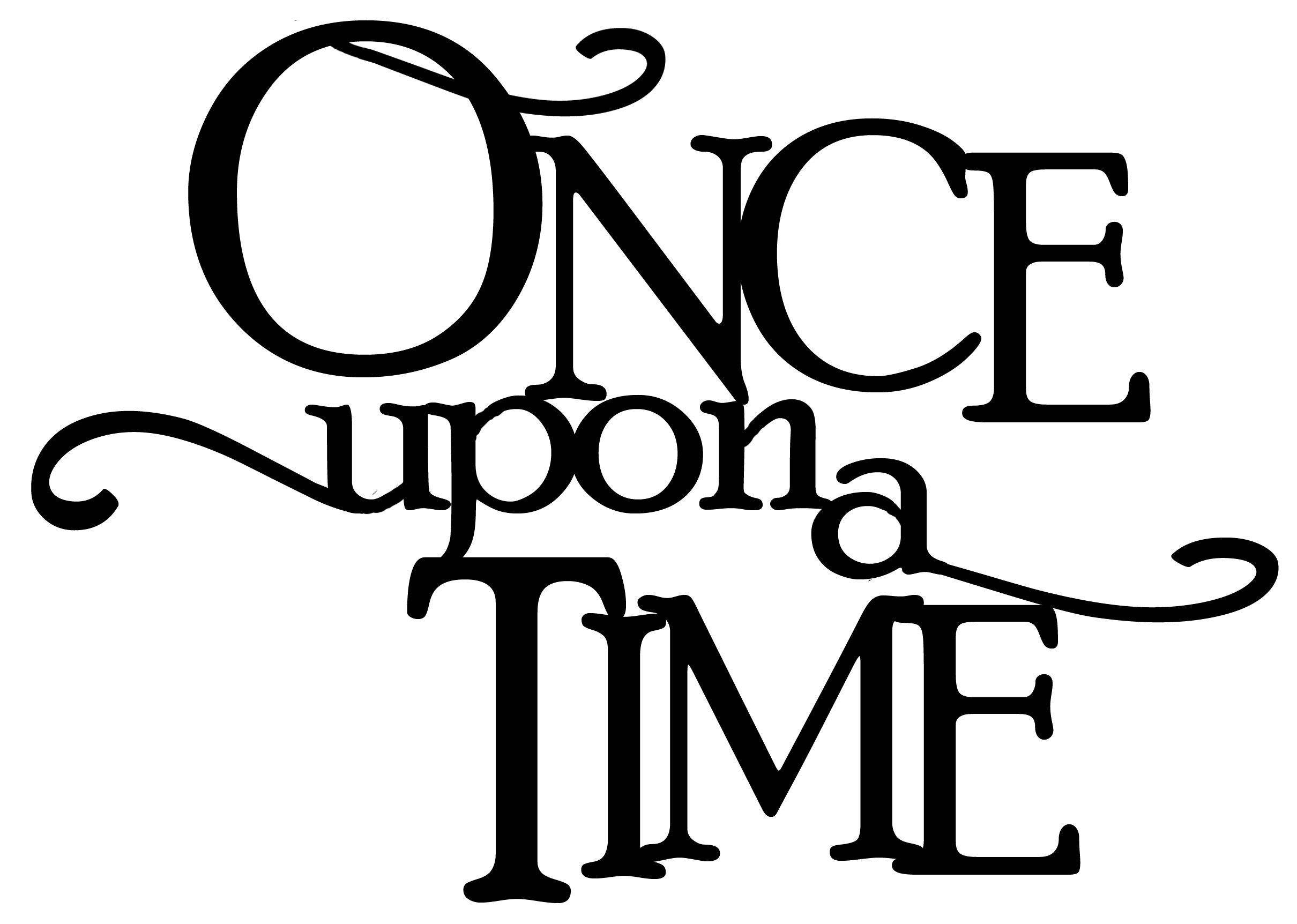 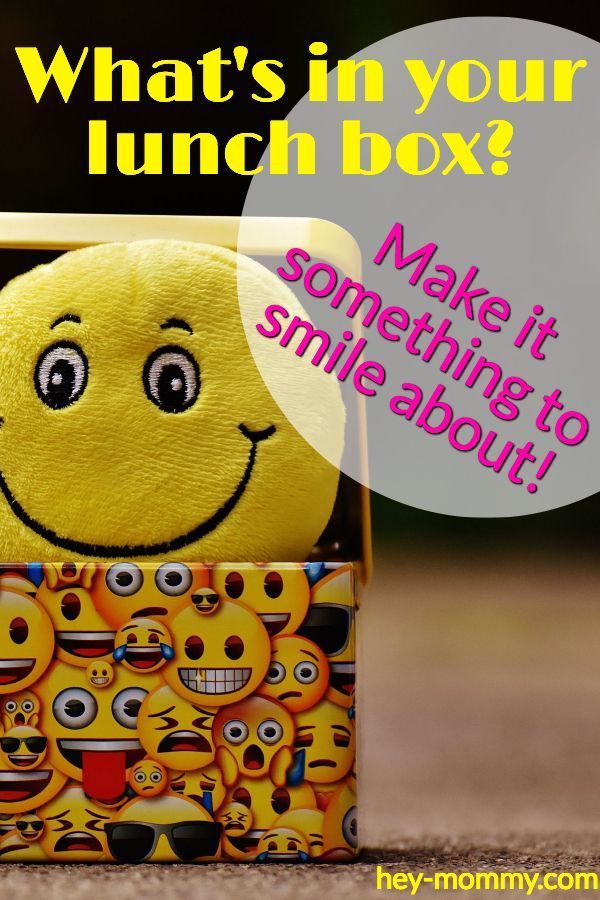 Please be 
back at
Section I:  D.A.S.HSection II:  Classroom Routine MenusSection III:  Progress Report
Section I:
D.A.S.H.
Define behavior
Ask questions
See the Behavior
Hypothesis
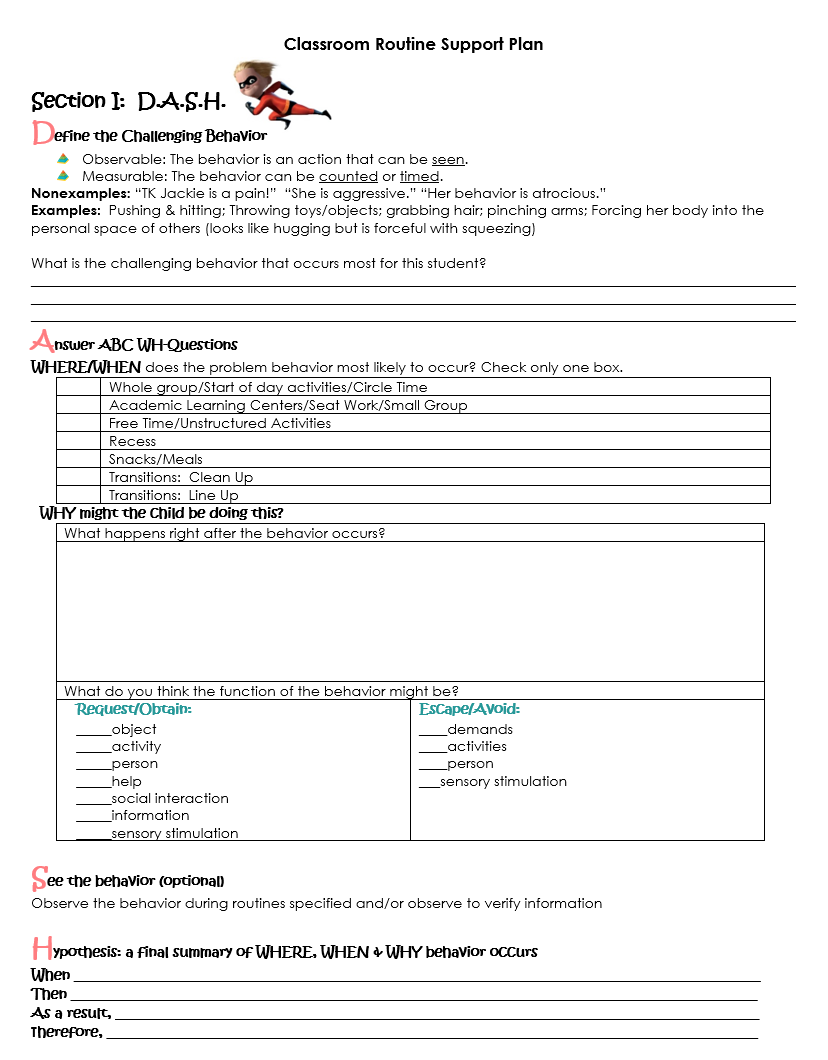 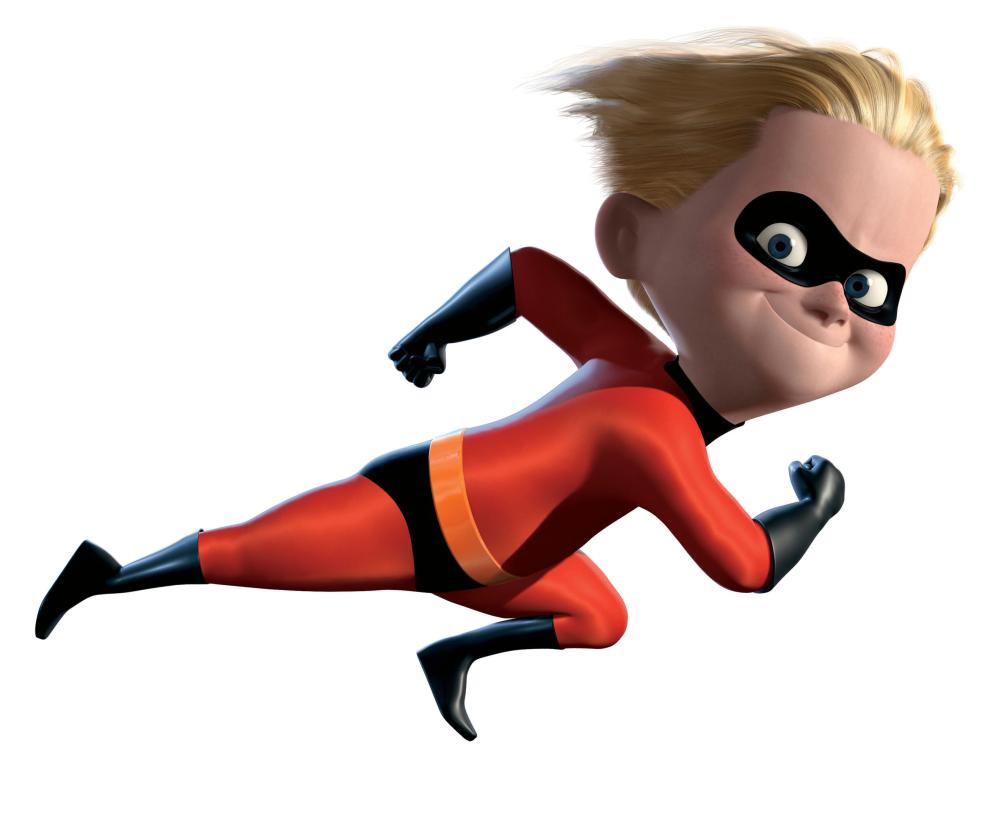 Defined so clearly that a person unfamiliar with the student could recognize the behavior without any doubts!
Define the Challenging Behavior
Observable: The behavior is an action that can be seen.

Measurable: The behavior can be counted or timed.
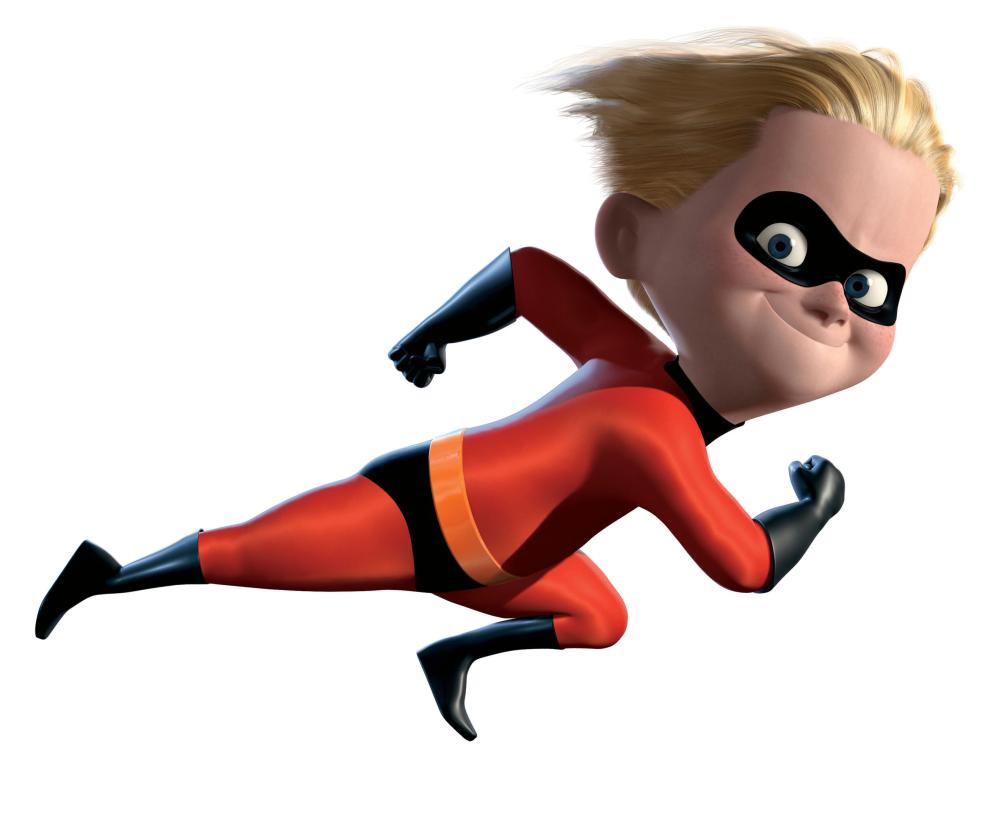 Answer 
WH-questions
WHERE/WHEN
(the Routine)does the problem behavior most likely to occur?
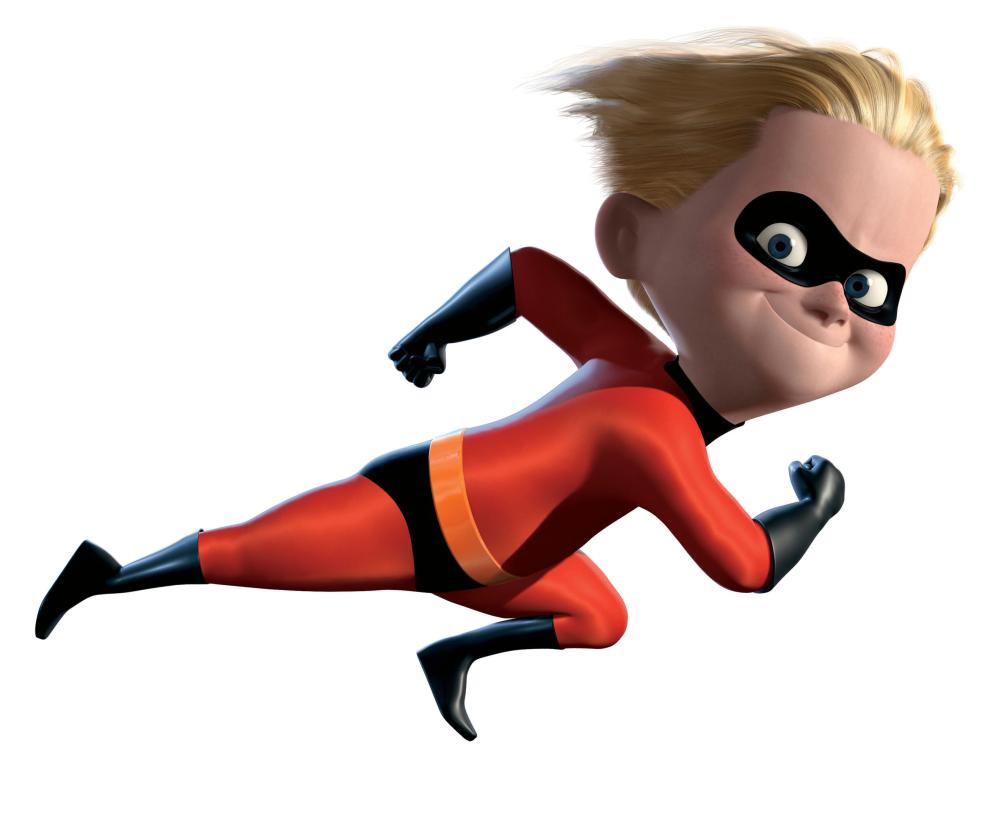 Answer 
WH-questions
WHY might the child be doing this?
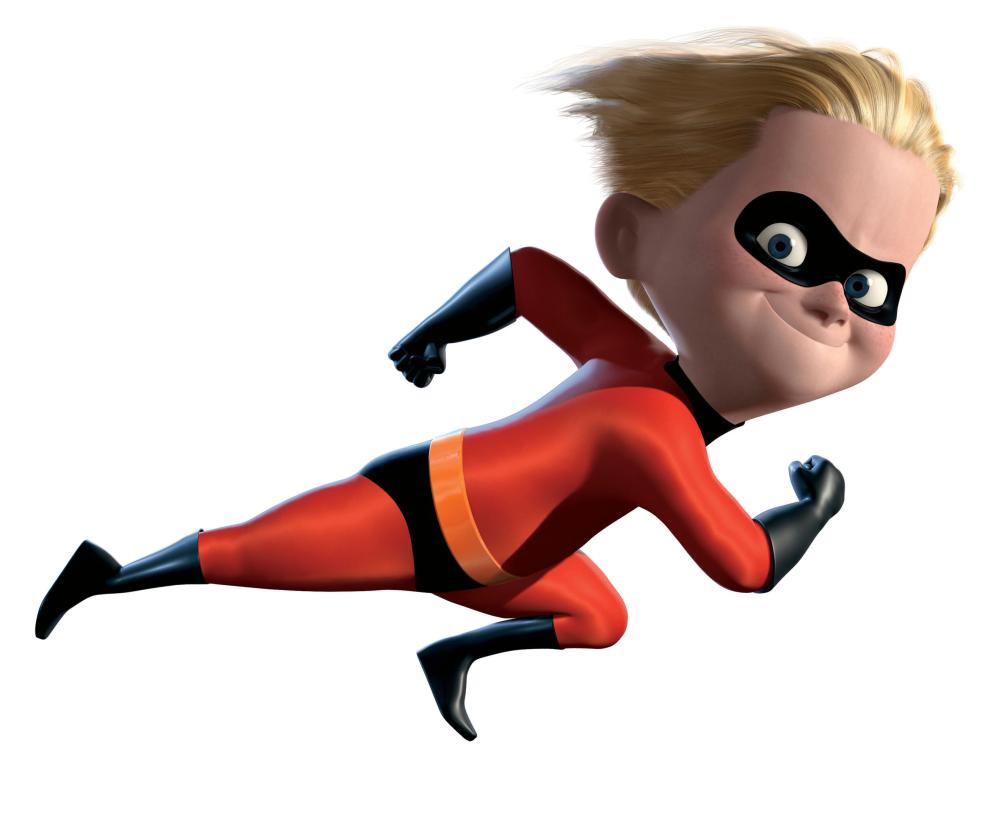 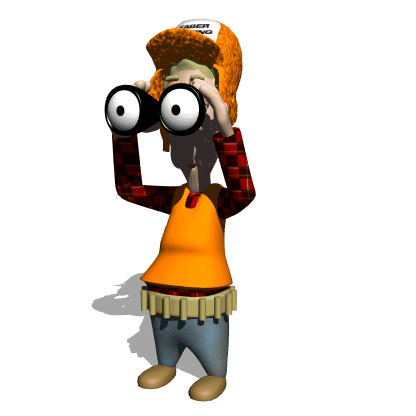 See the behavior
observe the behavior during routines specified
observe to verify summary
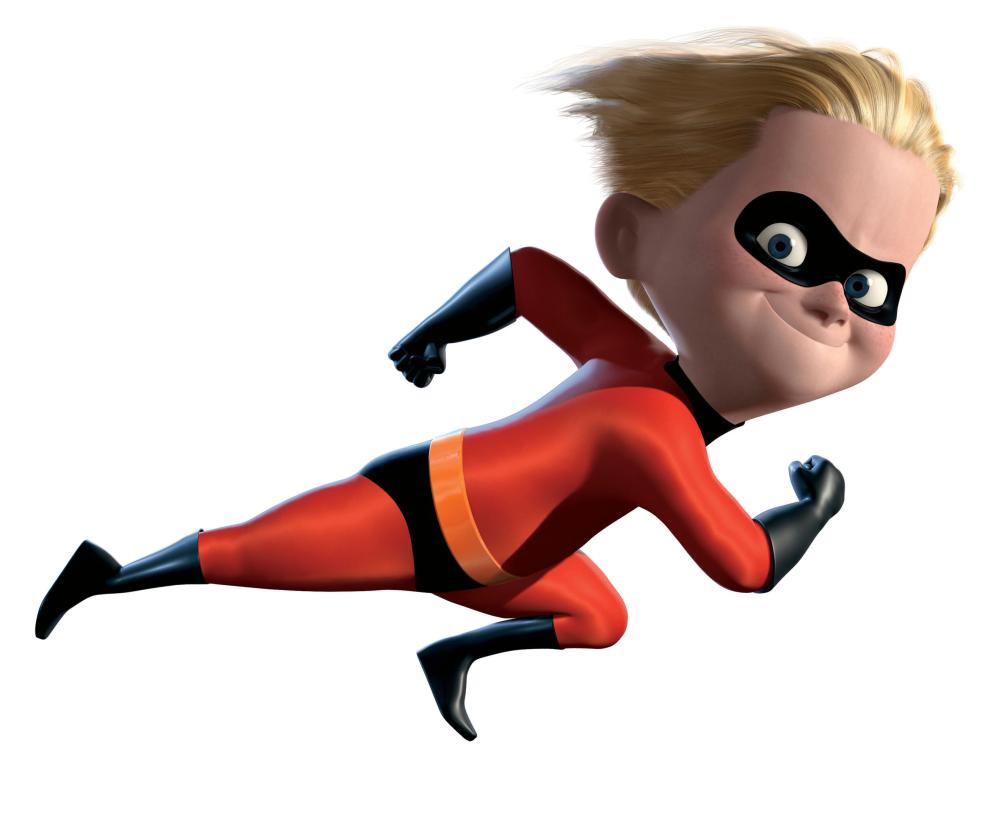 When...

Then...

As a result…

Therefore…
Hypothesize a final summary of where, when & why behaviors occur
What is the challenging behavior that occurs most for TK Jackie?

Where/When does the 
problem behavior 
most likely to occur?

Why might TK Jackie 
be doing this?
When  TK Jackie  transitions during morning centers, 
then she will demonstrate aggression (pushes, hits and forces body into the personal space of peers), 
as a result she is sent to a quiet space, 
therefore she escapes from peers and/or activity
Section II:  Classroom Routine Menus
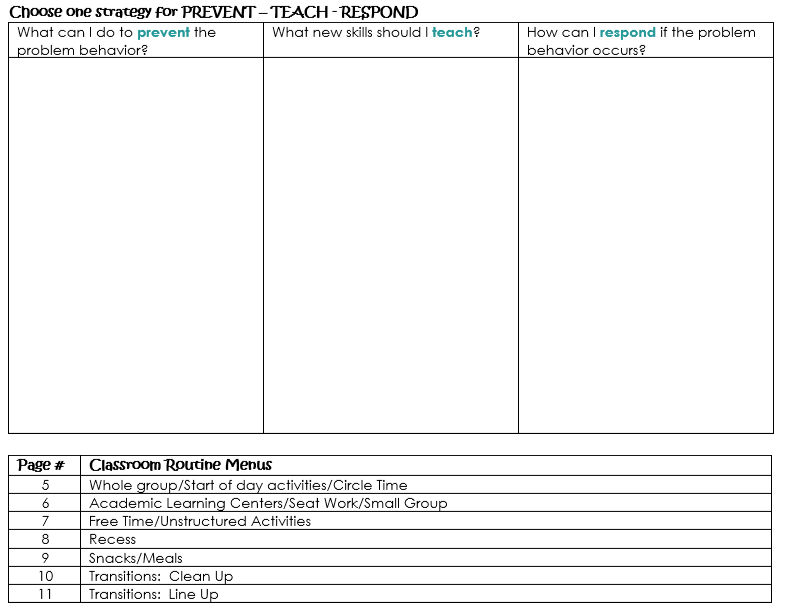 Routine:  TRANSITIONS (Line Up)
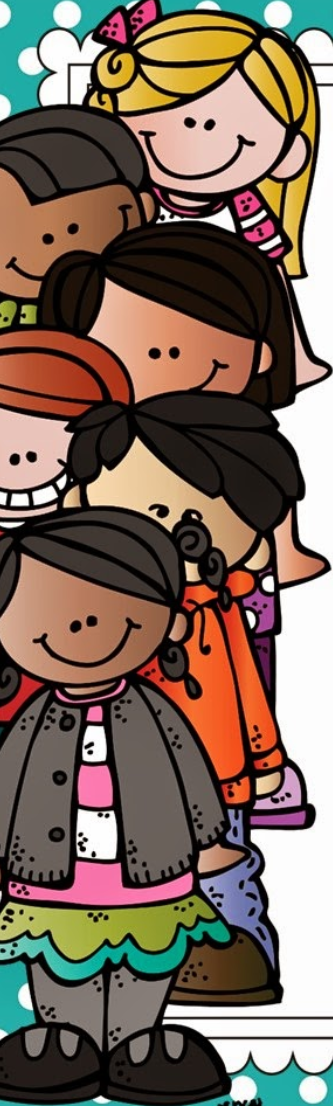 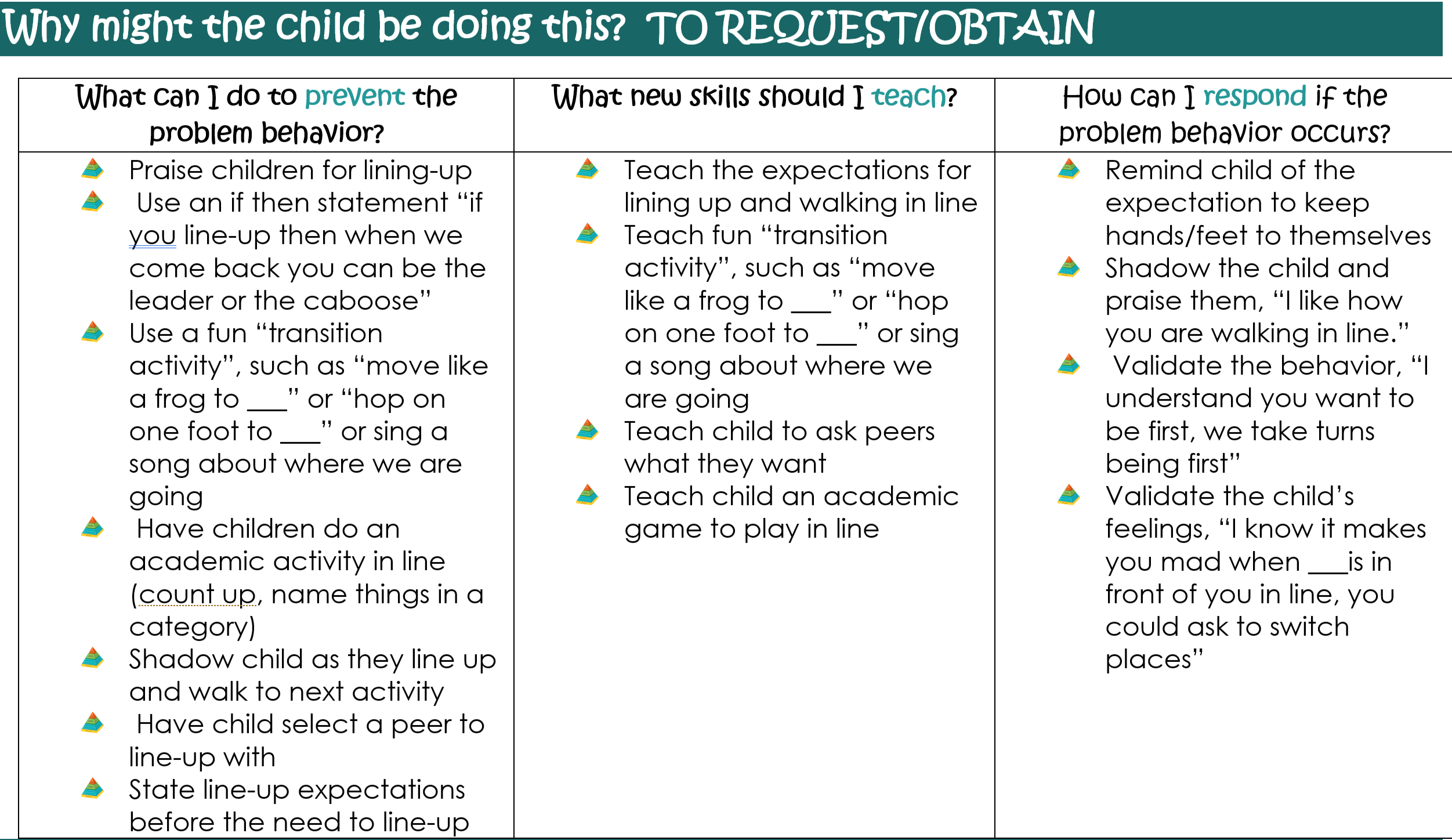 Routine:  TRANSITIONS (Line Up)
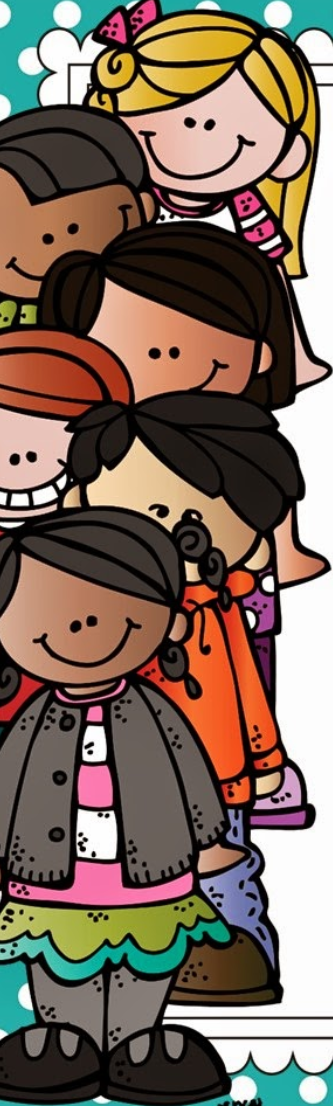 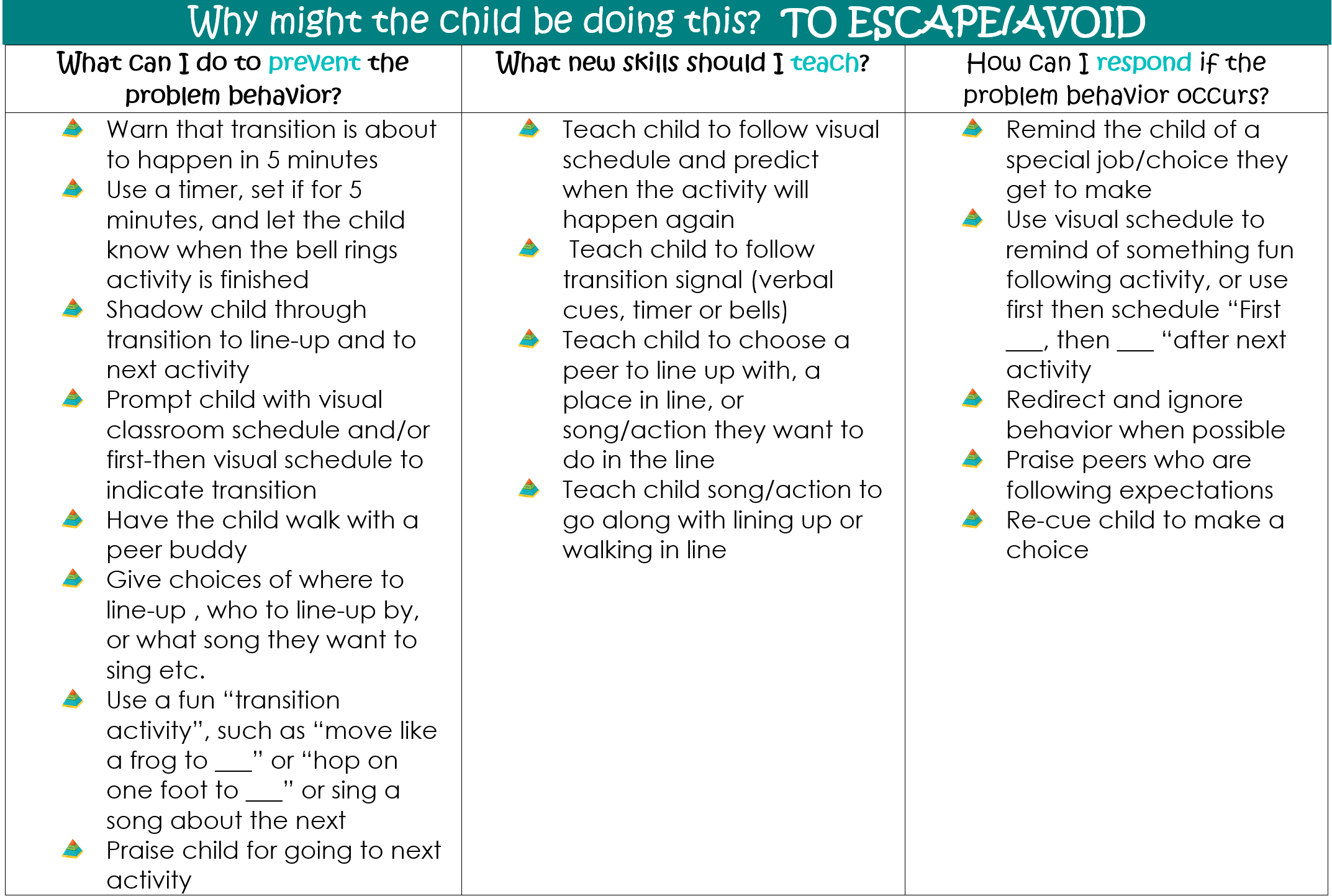 Section III:  Progress Report
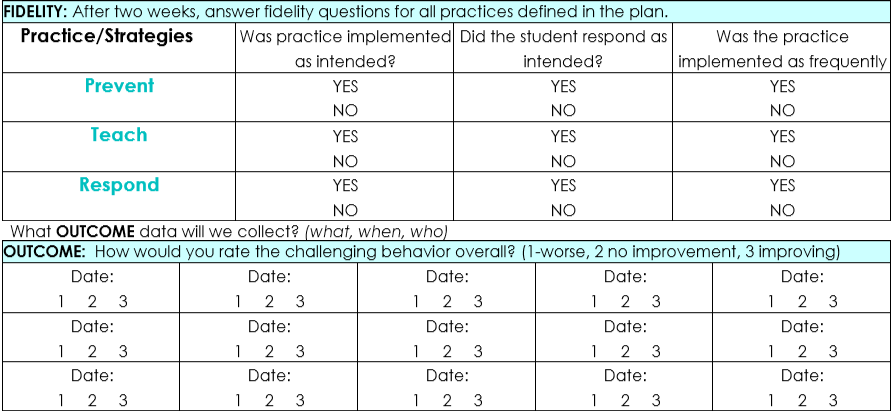 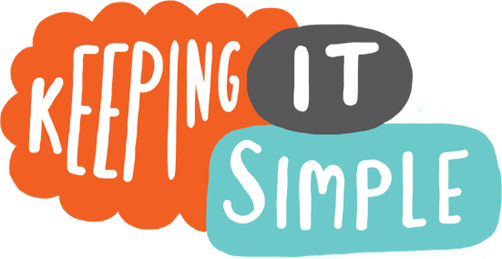 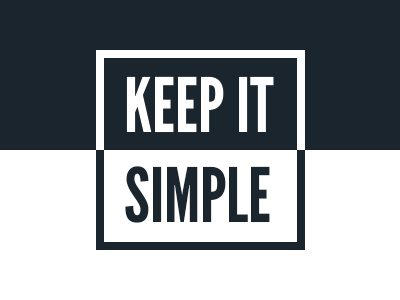 Behavior Support 
Planning
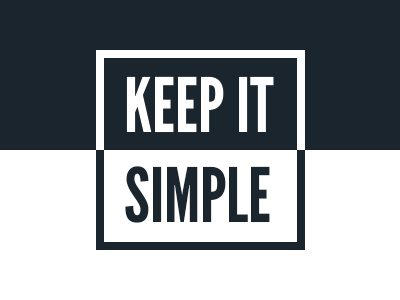 Difficulty taking turns
Refuses to share
Out of seat
Low level aggression
 Difficulty following
     directions
Frequent peer conflict
Disruptive
Talks out
Unprepared
Talks back to teacher
Uses inappropriate language
Tardy
Defiant
Refuses to do work
Positive Behavior Support Plan  
For 
LOW LEVEL Behaviors
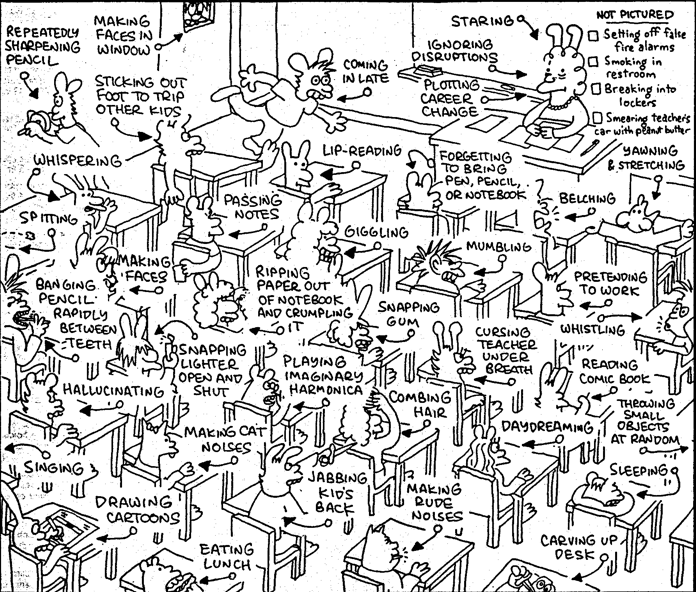 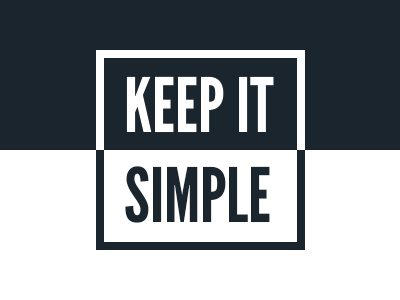 STEP 1:  TEACHER AND STUDENT INTERVIEW DATA
STEP 2:  INTERVIEW DATA / PRECISE PROBLEM STATEMENT
STEP 3:  FUNCTION Of BEHAVIOR STRATEGY PLANNING WORKSHEET
STEP 4: SUPPORT/SOLUTION PLAN
STEP 5:  FIDELITY AND OUTCOME DATA
STEP 6:  COACHING SUPPORT
Positive Behavior Support Plan  
For 
LOW LEVEL Behaviors
#1
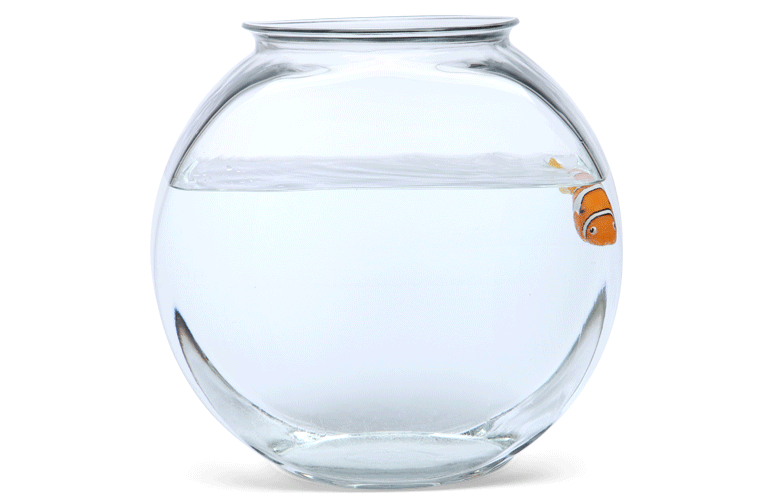 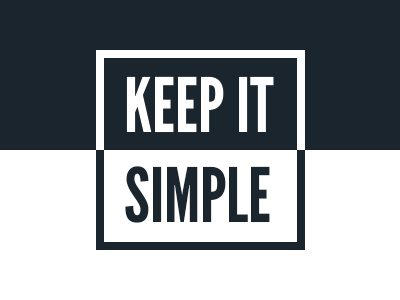 FISHBOWL
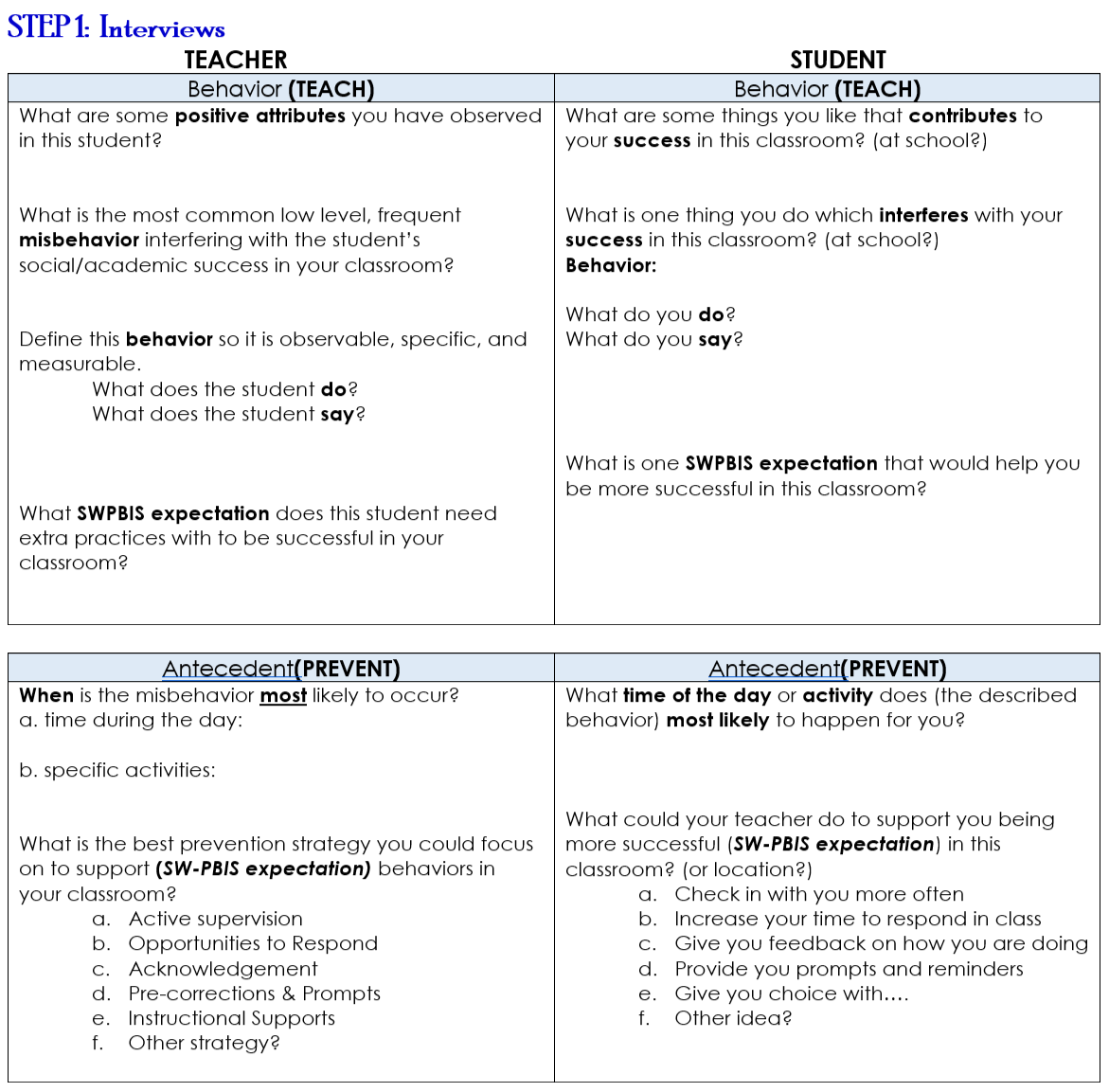 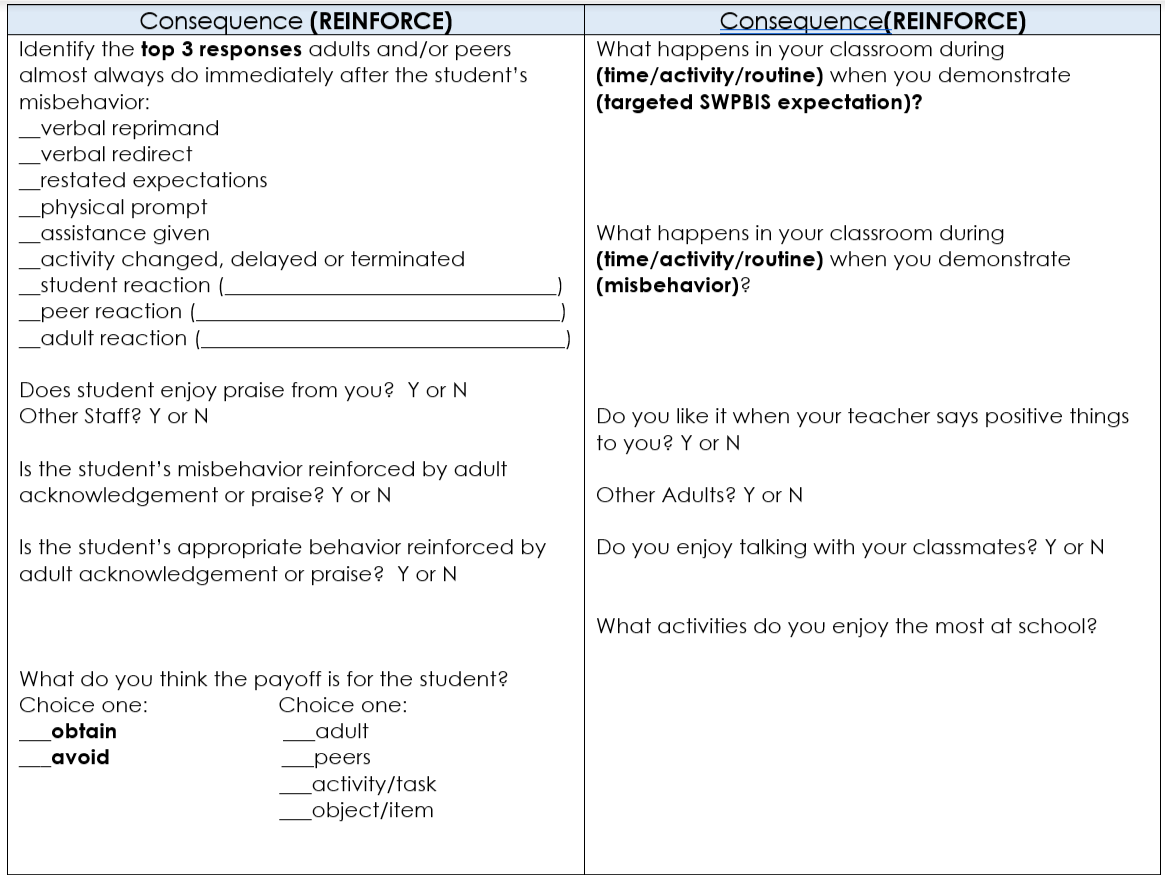 #1
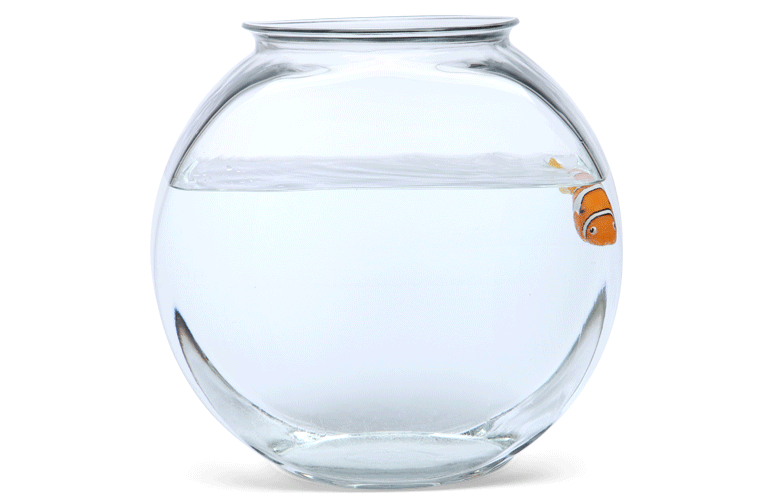 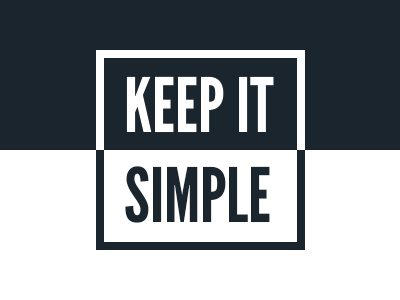 FISHBOWL
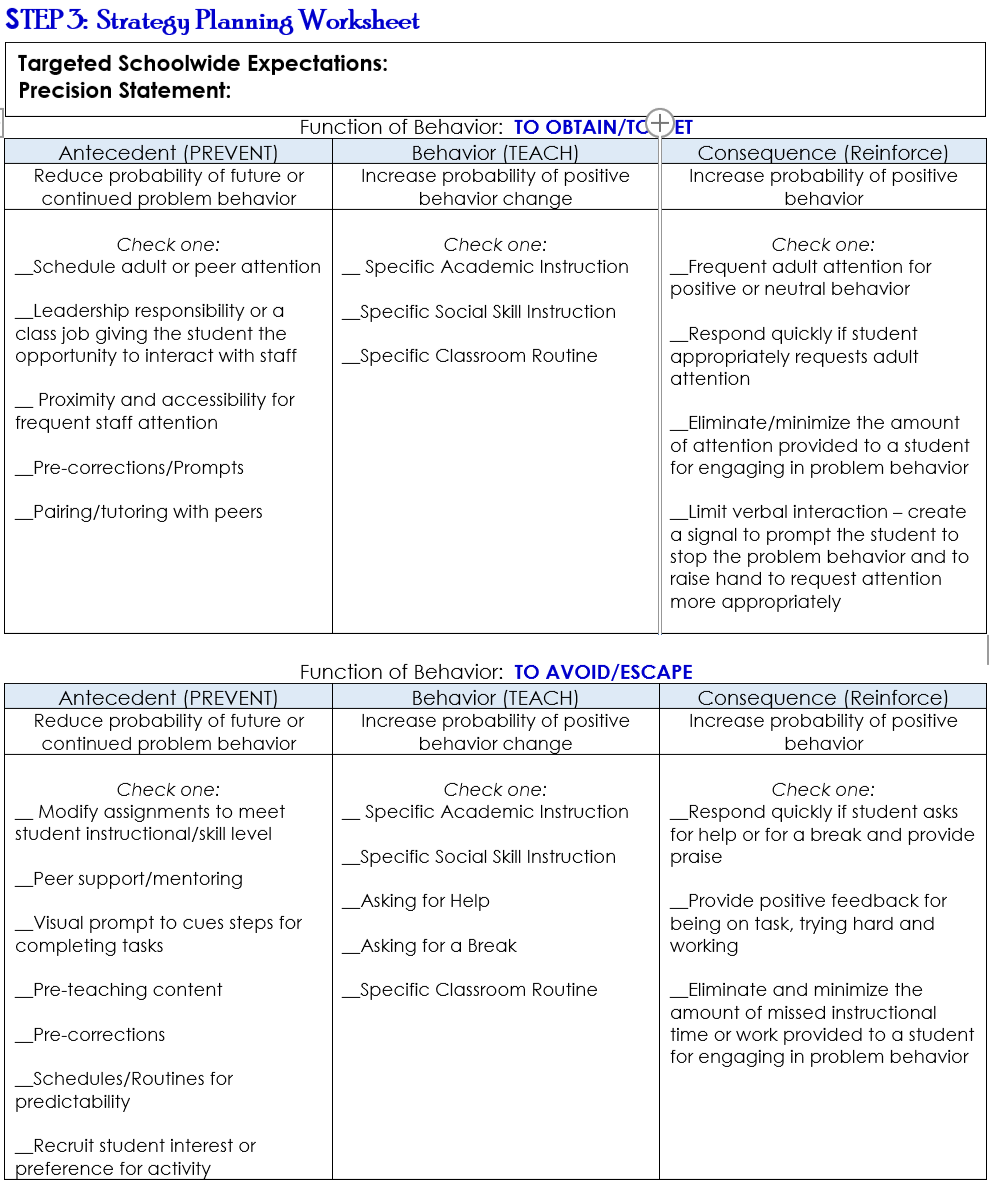 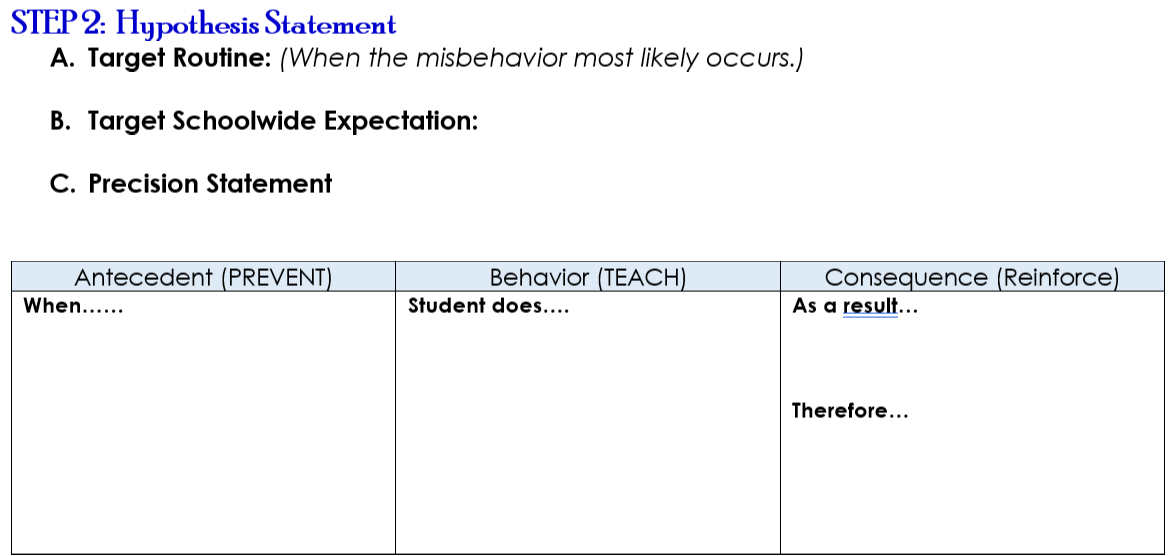 #1
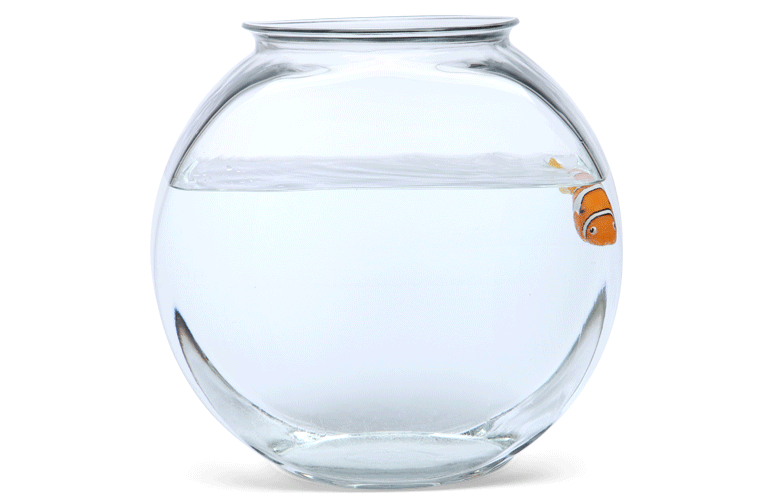 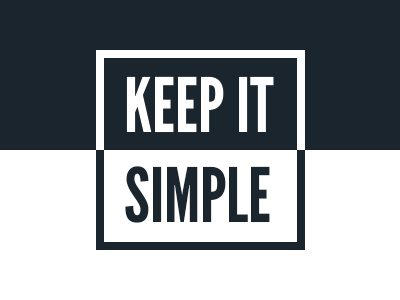 FISHBOWL
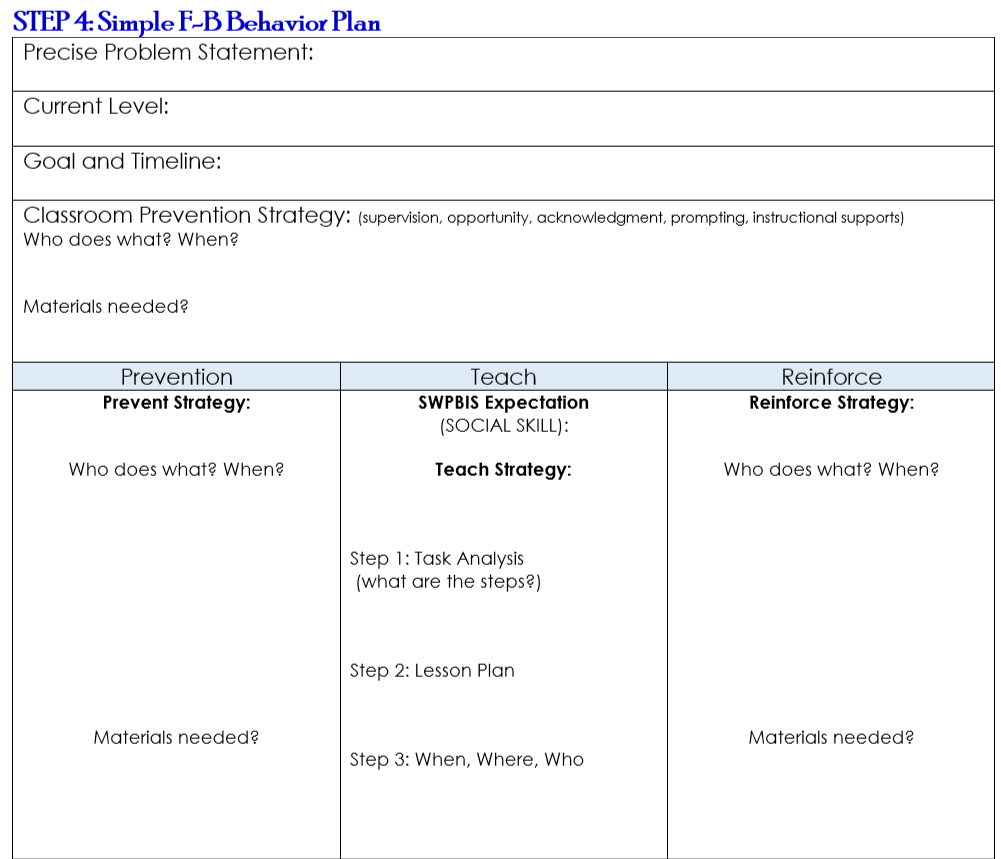 A + B = CAdult Behaviors equal student Change
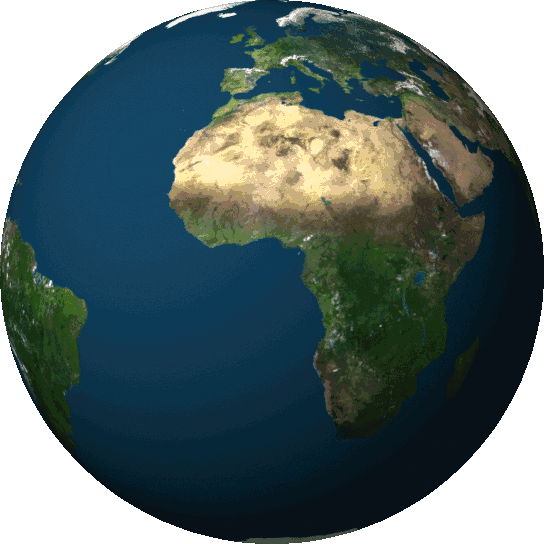 DATA
We made impact!
We got results!
We worked the plan the way it was designed.
We gave it our best effort!
[Speaker Notes: Remember that we always want to look at the fidelity of our systems and practices as well as the impact on student behavior or performance.]
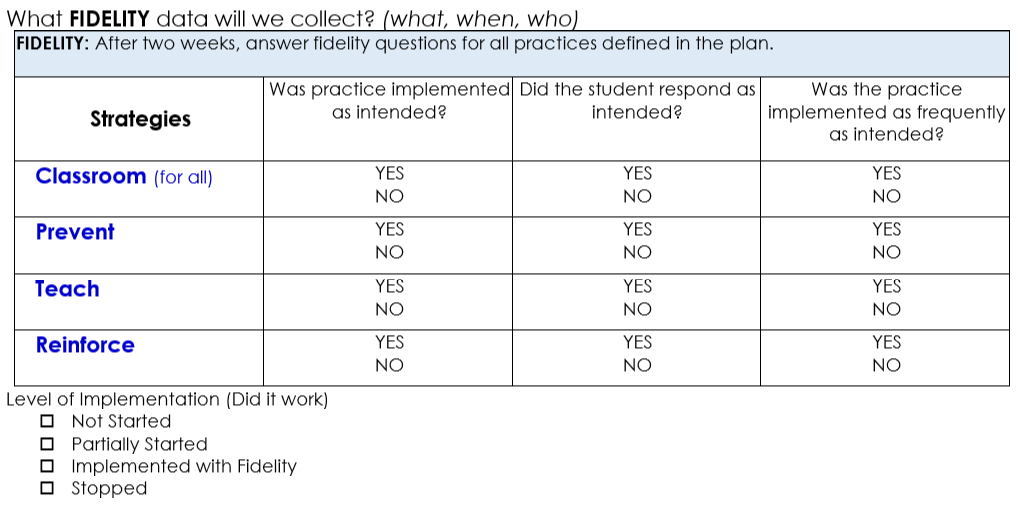 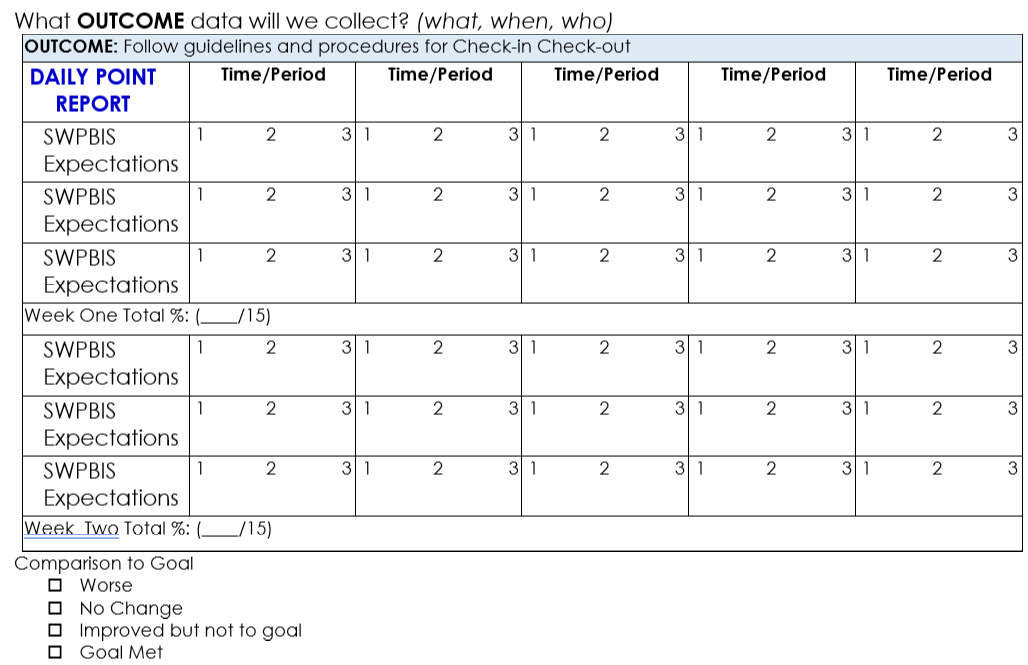 Activity #2 Page 5
PRACTICE-BASED COACHING
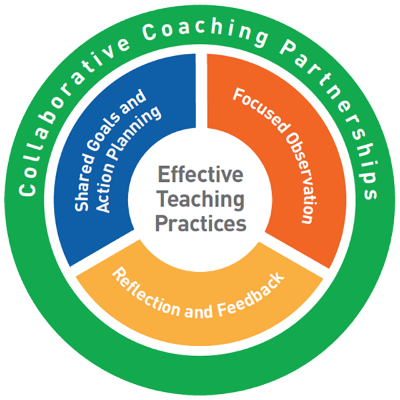 Shared Goals & 
Action Planning
Focused 
Observation
Reflection &
Feedback
REFLECTION & FEEDBACK
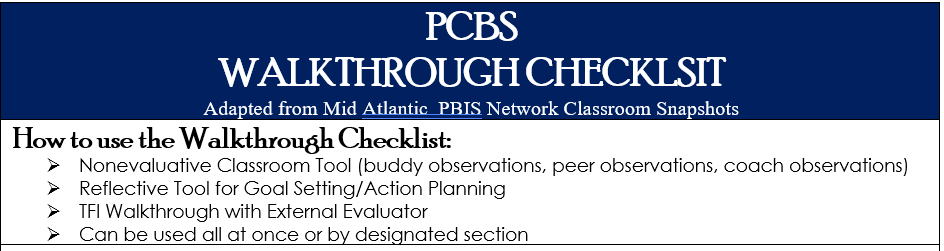 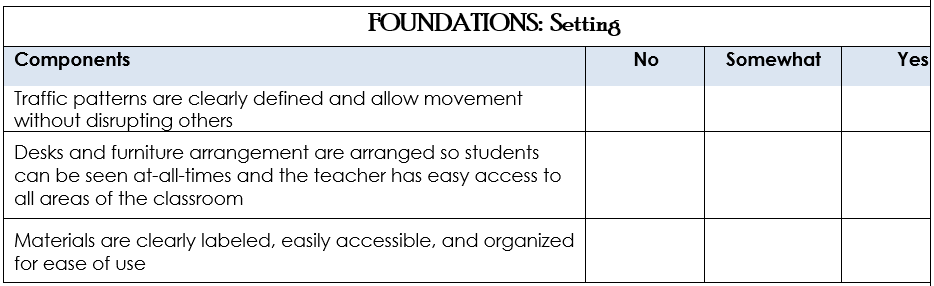 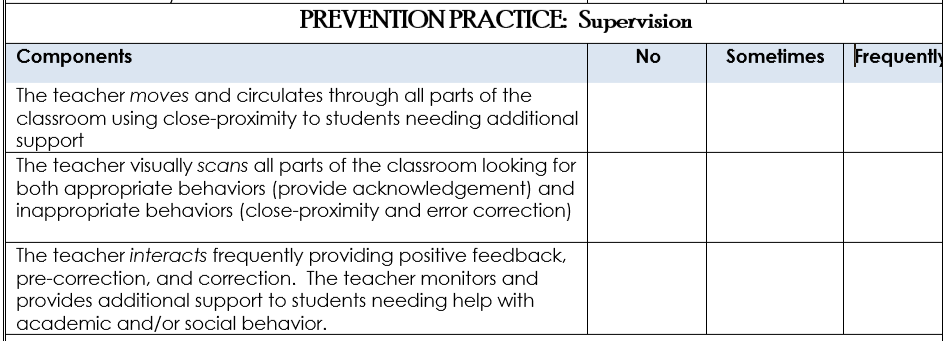 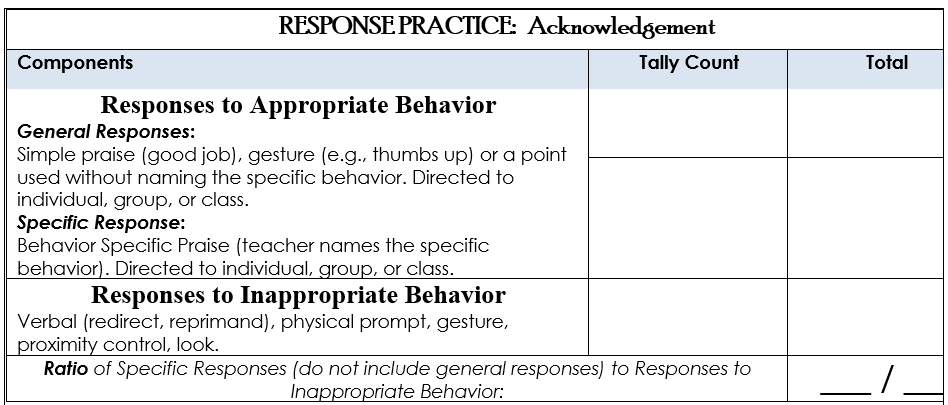 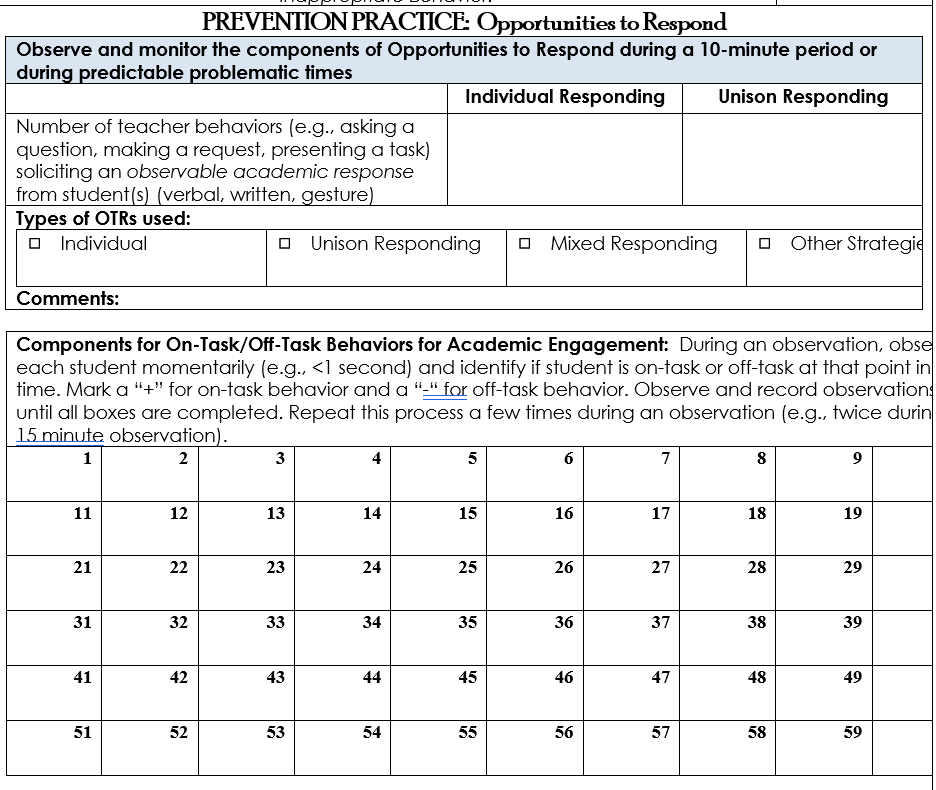 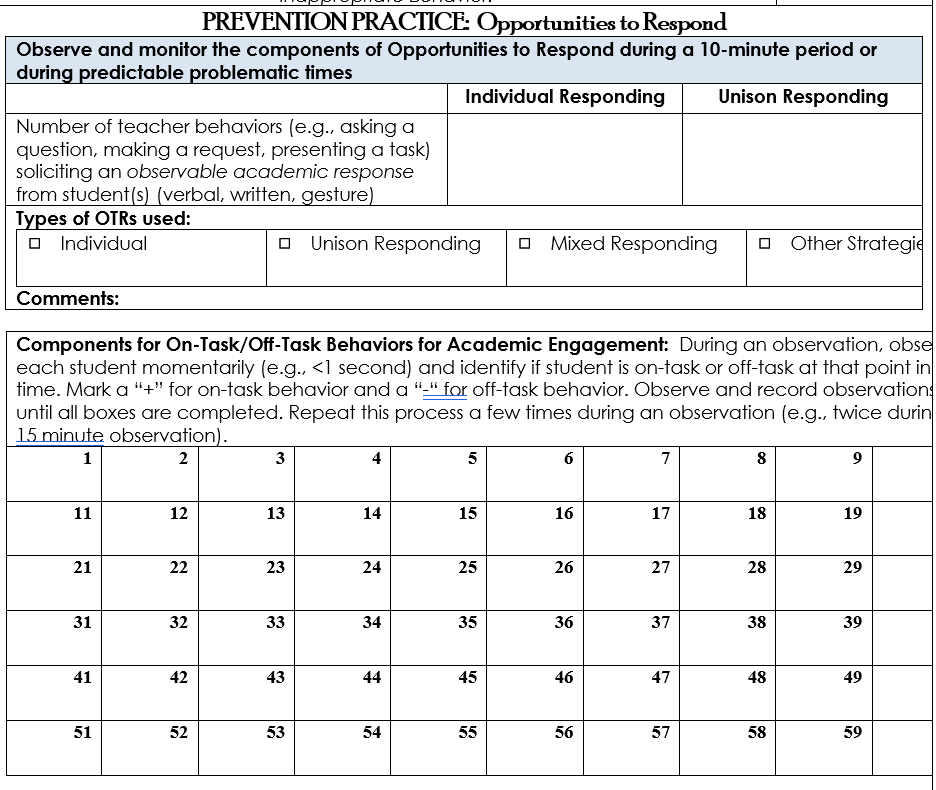 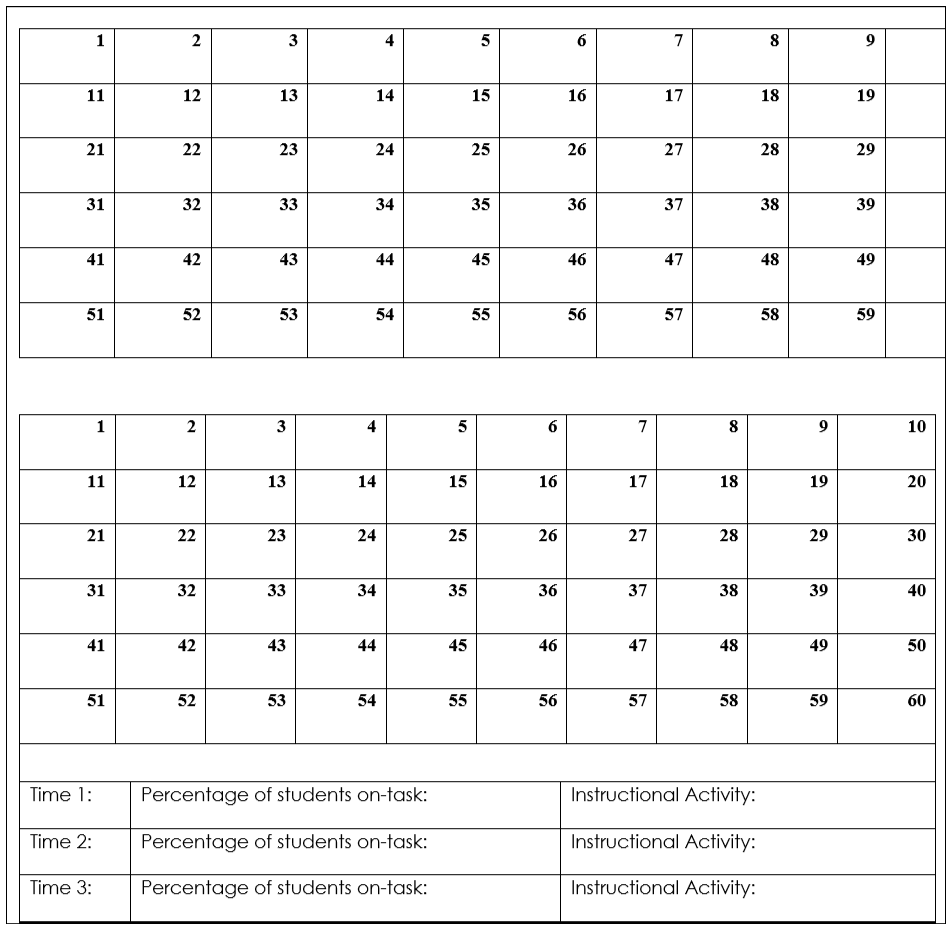 Student/Classroom Observation and Analysis
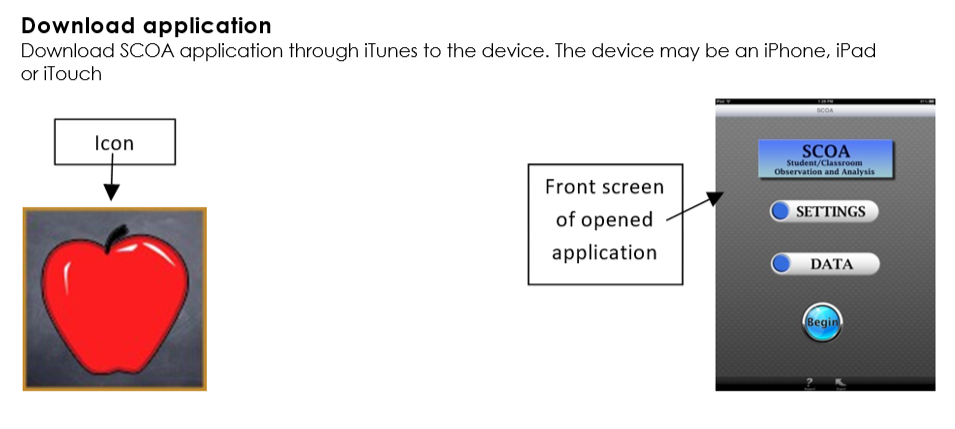 Student/Classroom Observation and Analysis
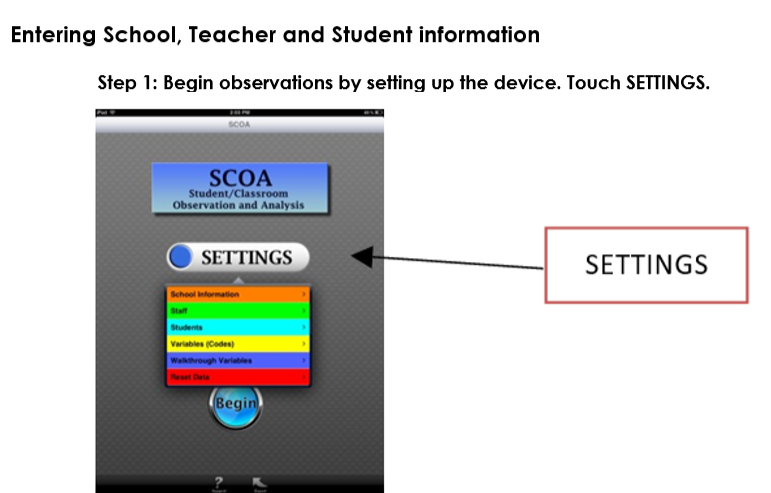 Student/Classroom Observation and Analysis
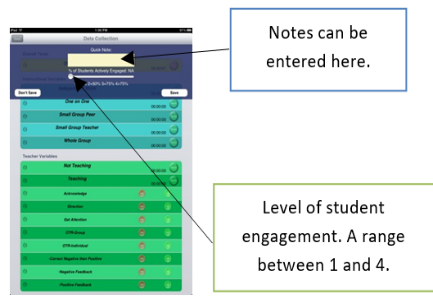 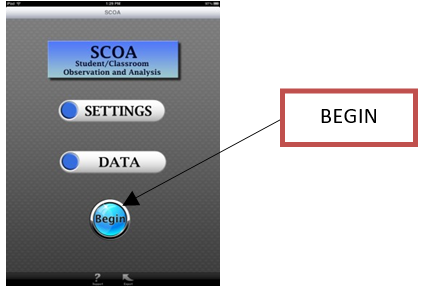 Student/Classroom Observation and Analysis
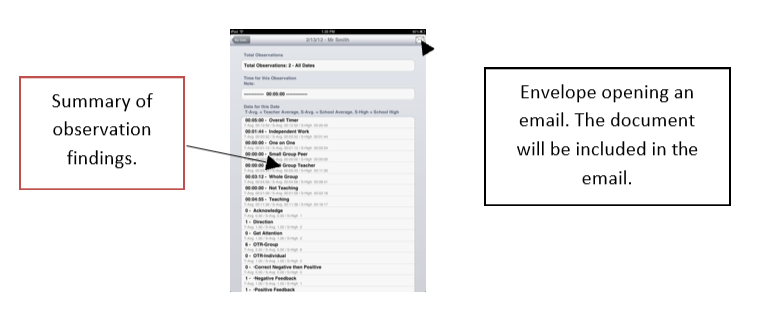 Student/Classroom Observation and Analysis
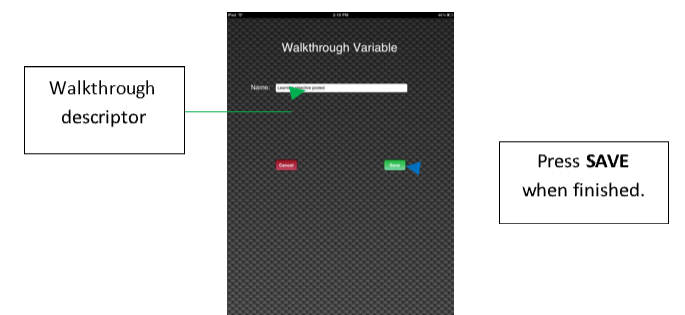 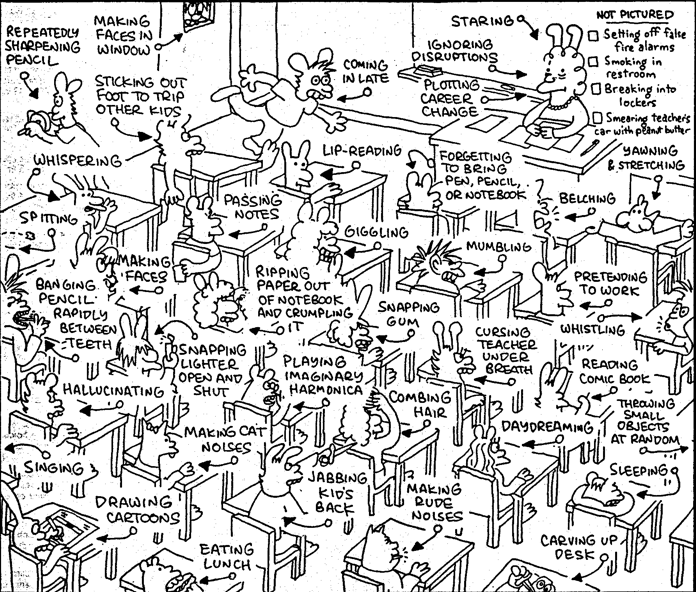 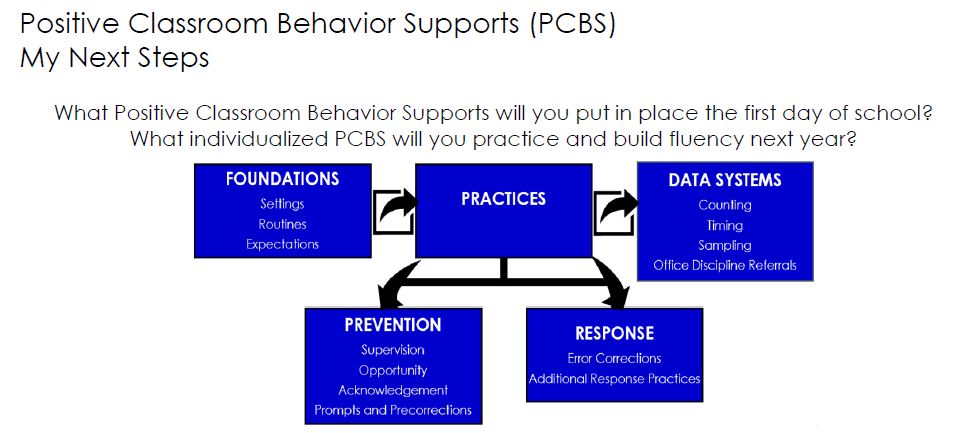 What Positive Classroom Behavior Supports will you put in place the first day of school?

What individualized PCBS will you practice and build fluency next year?
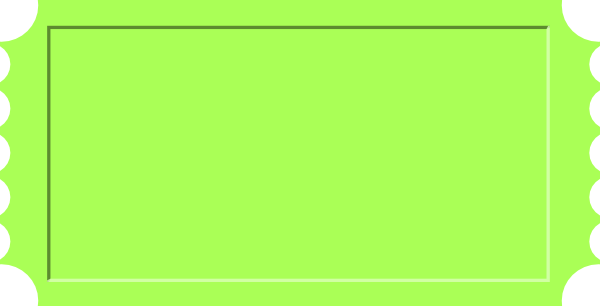 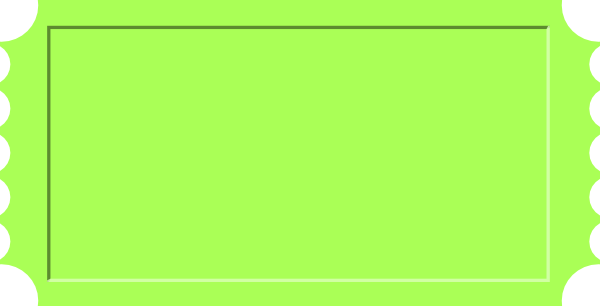 Raffle 
Winner
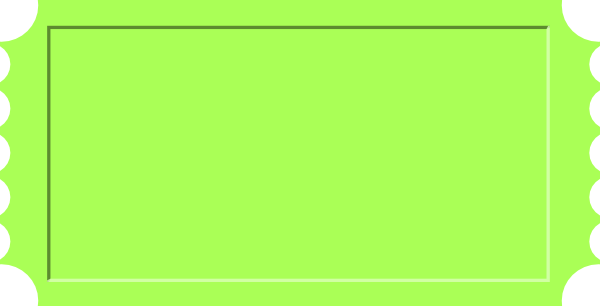 Raffle 
Winner
Raffle 
Winner